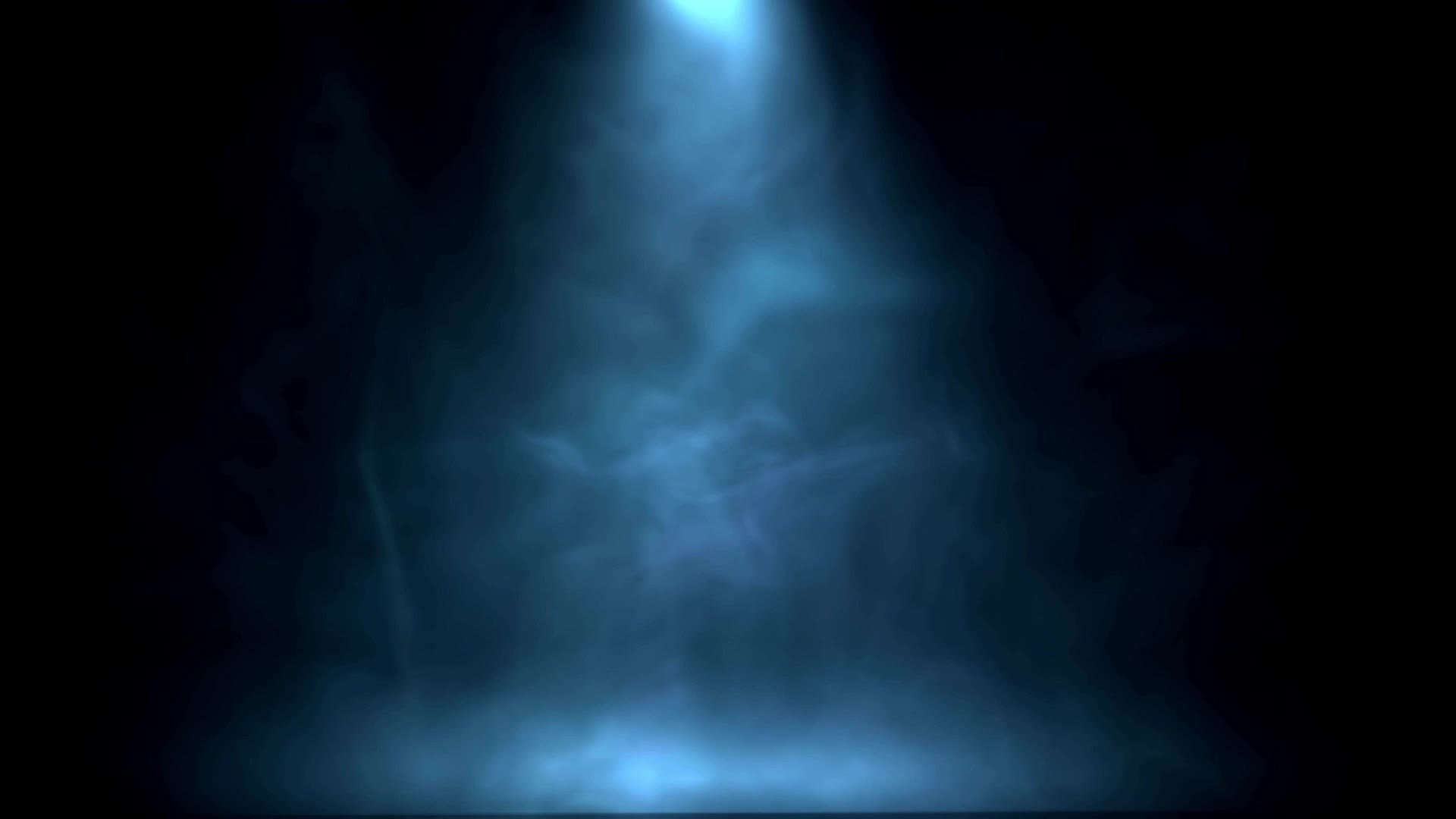 Pyjama Drama, A year in Pictures
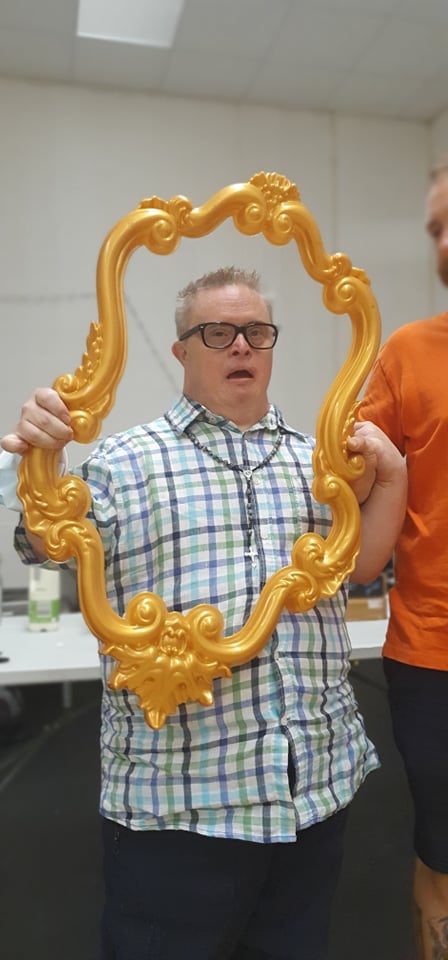 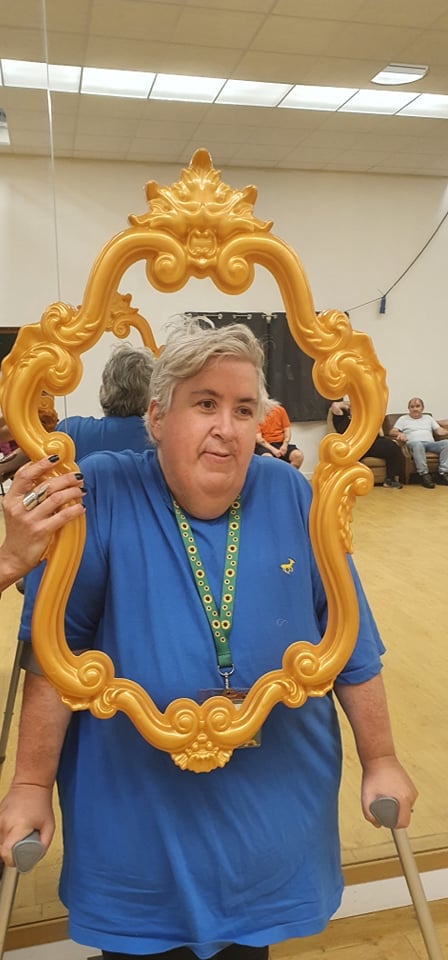 Our First week!
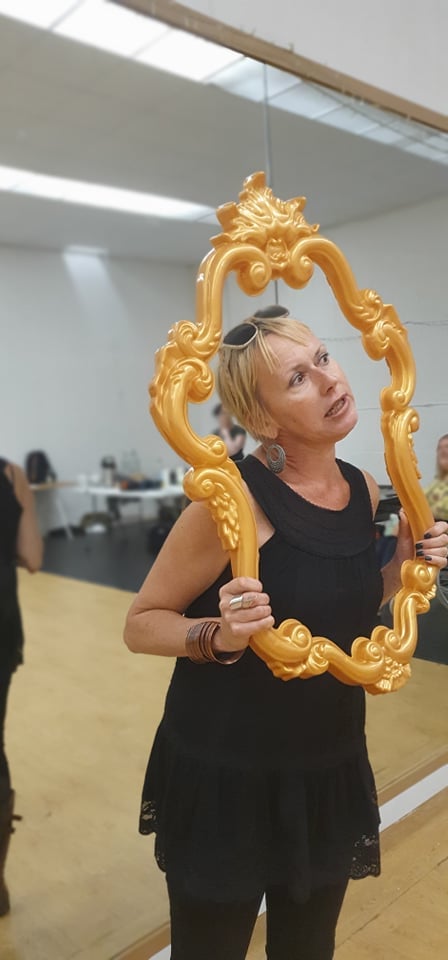 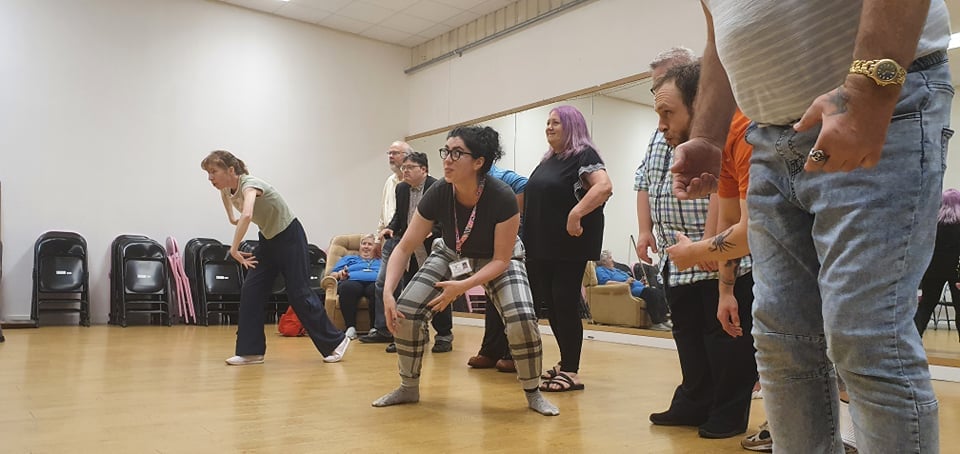 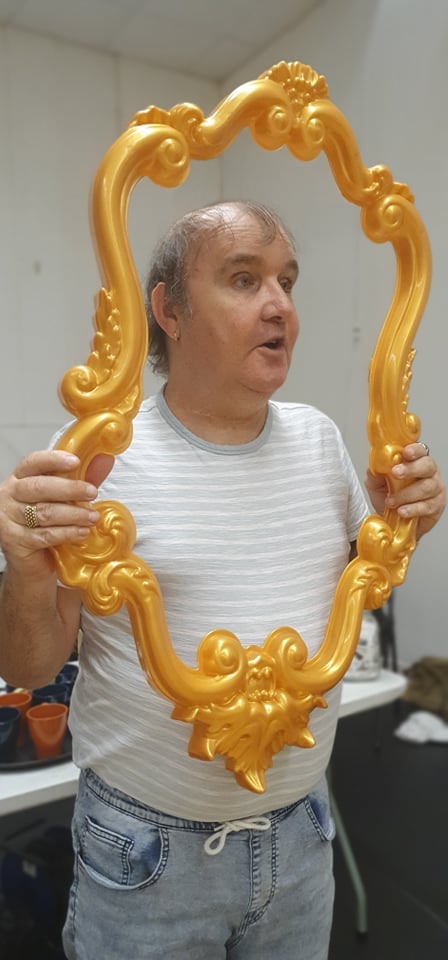 Planning and evaluations
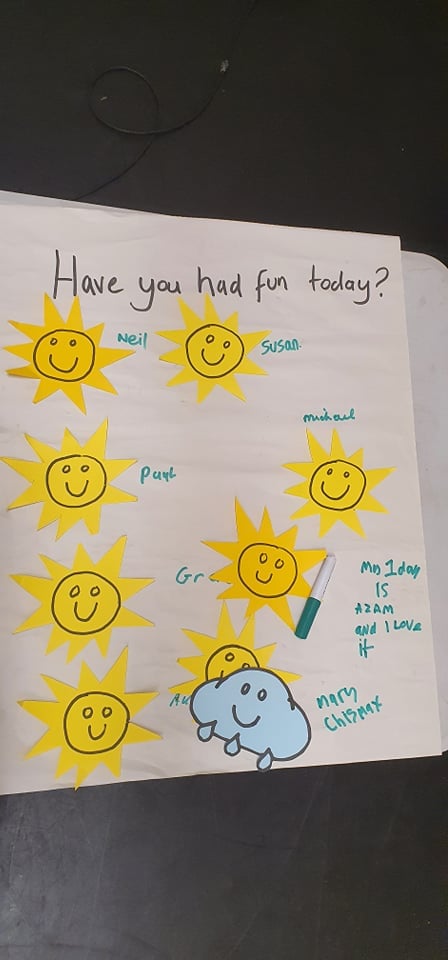 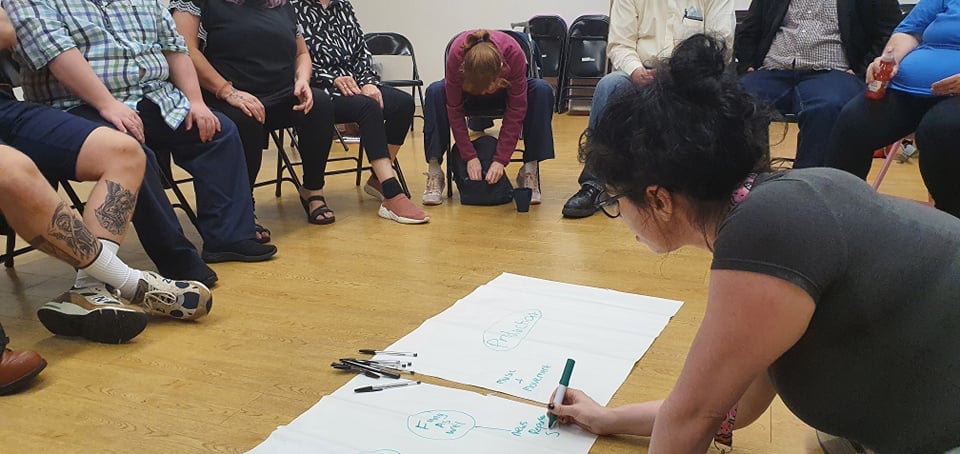 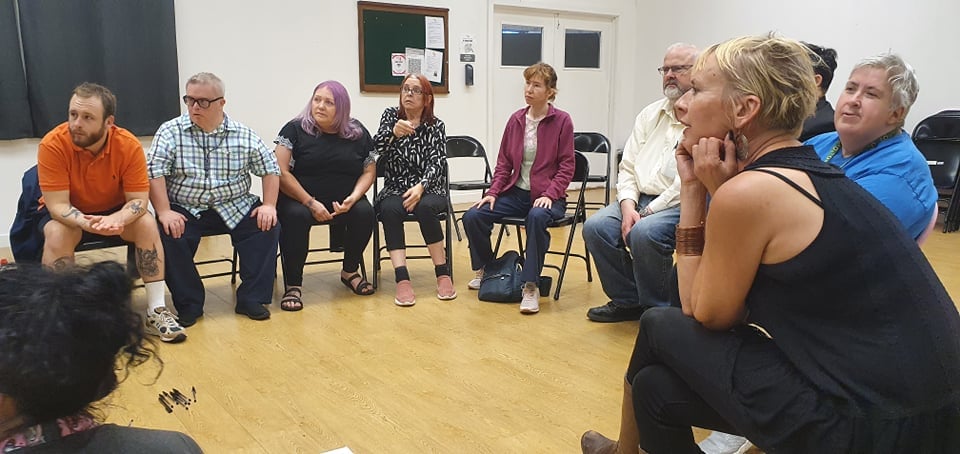 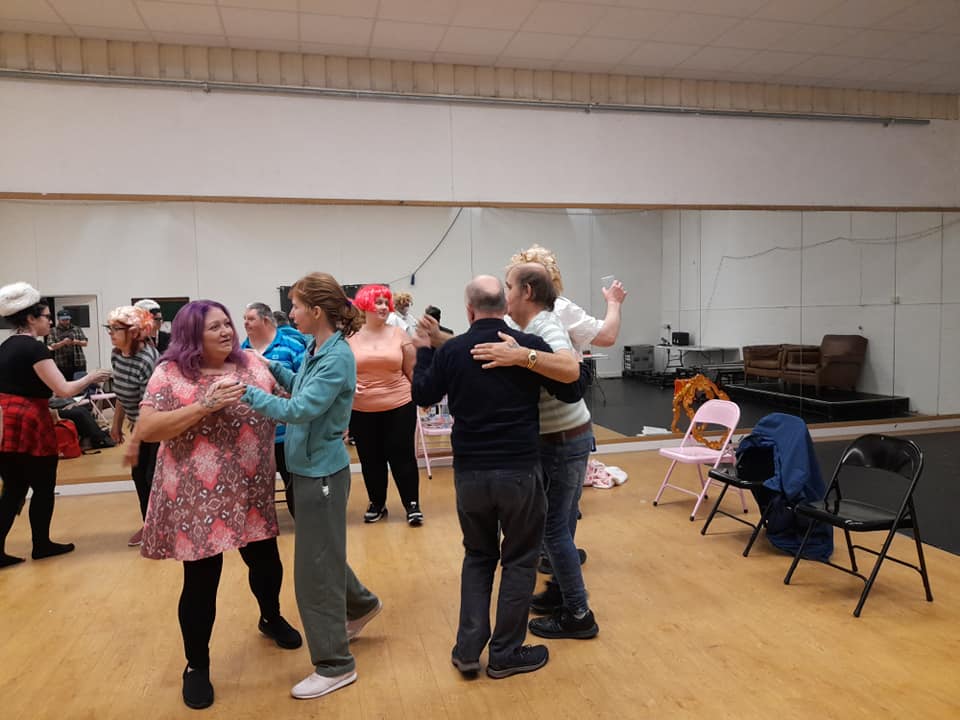 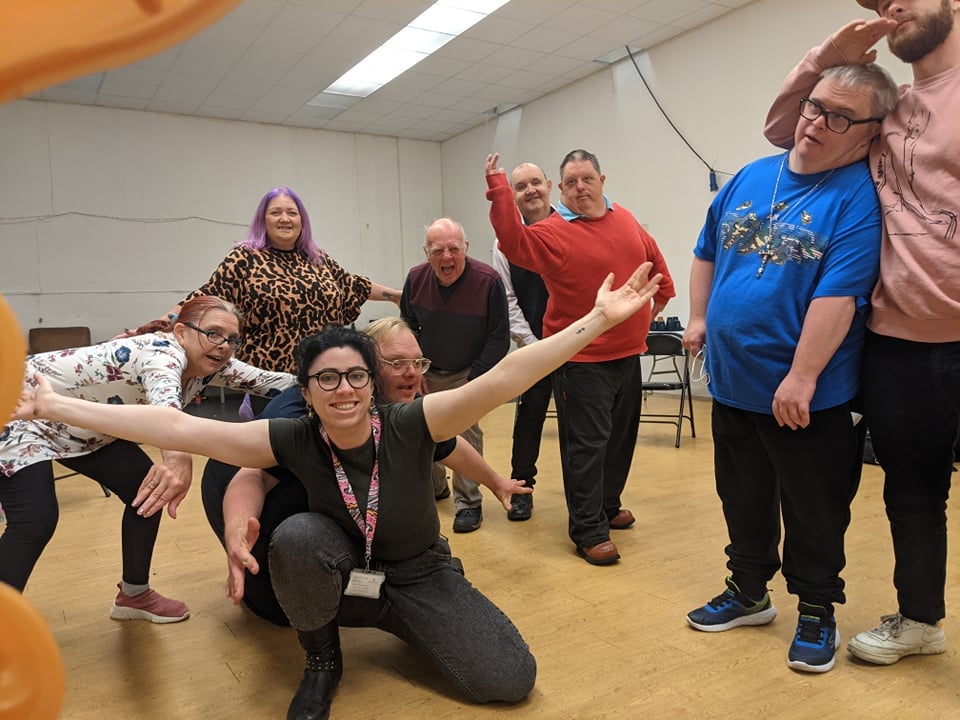 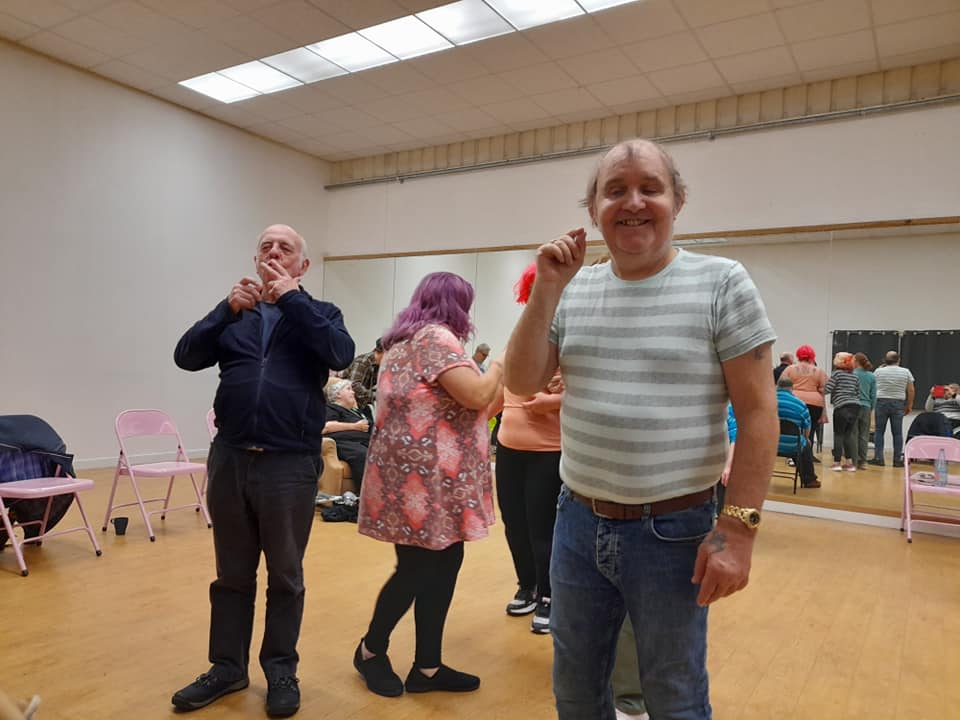 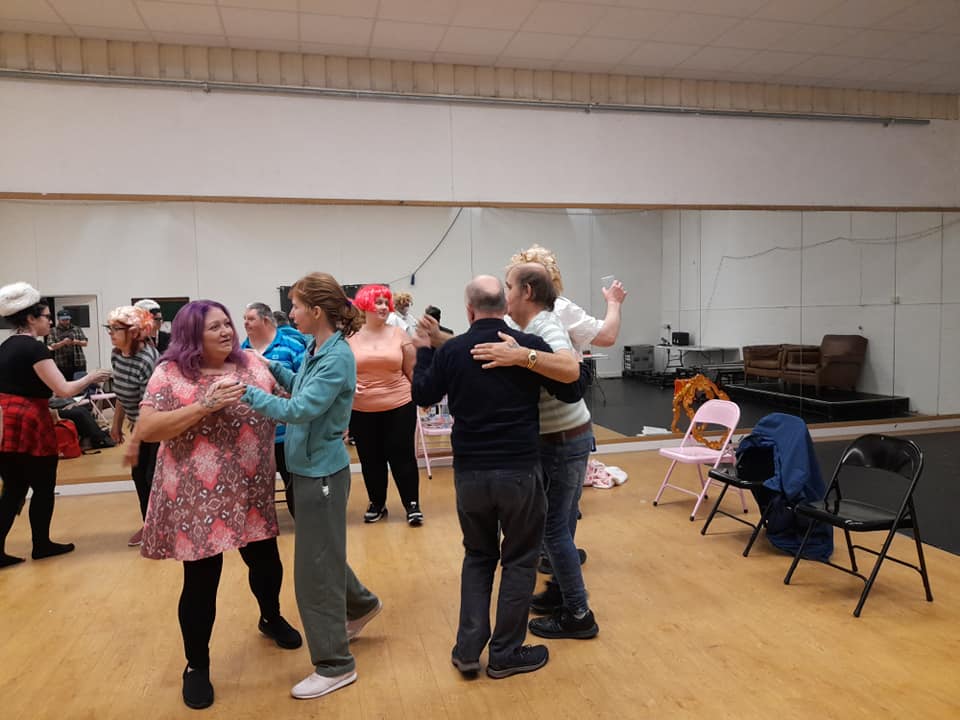 Workshops: music and movement
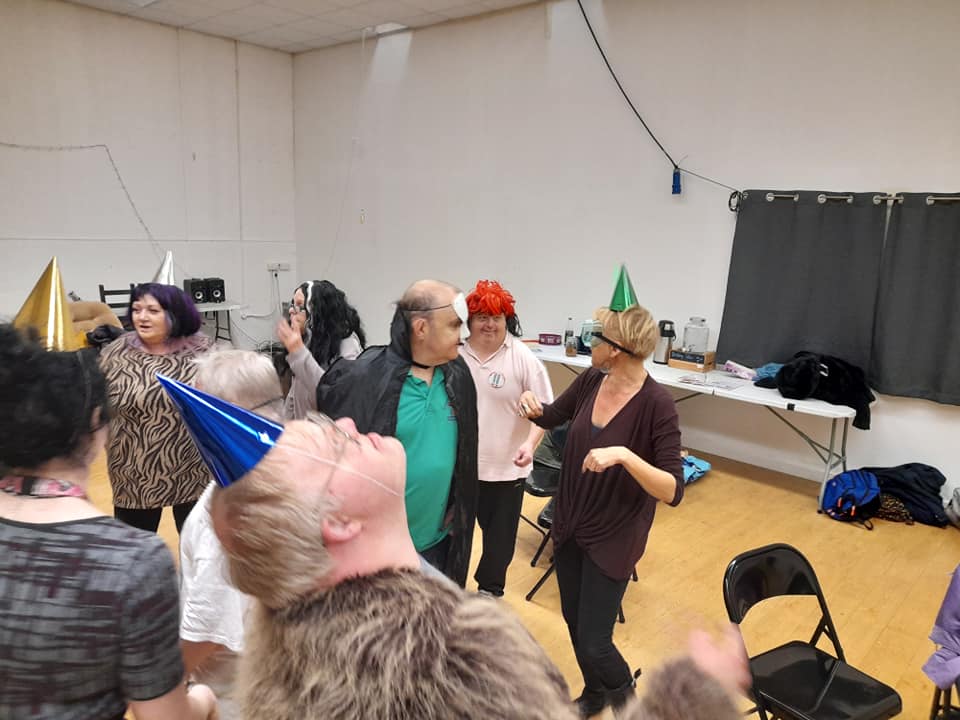 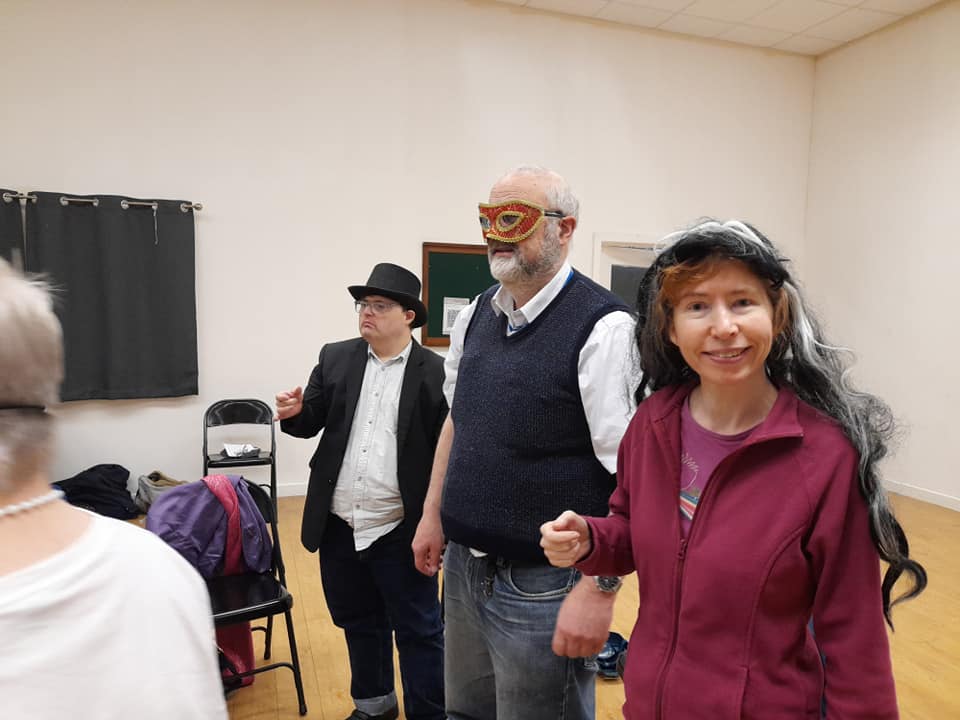 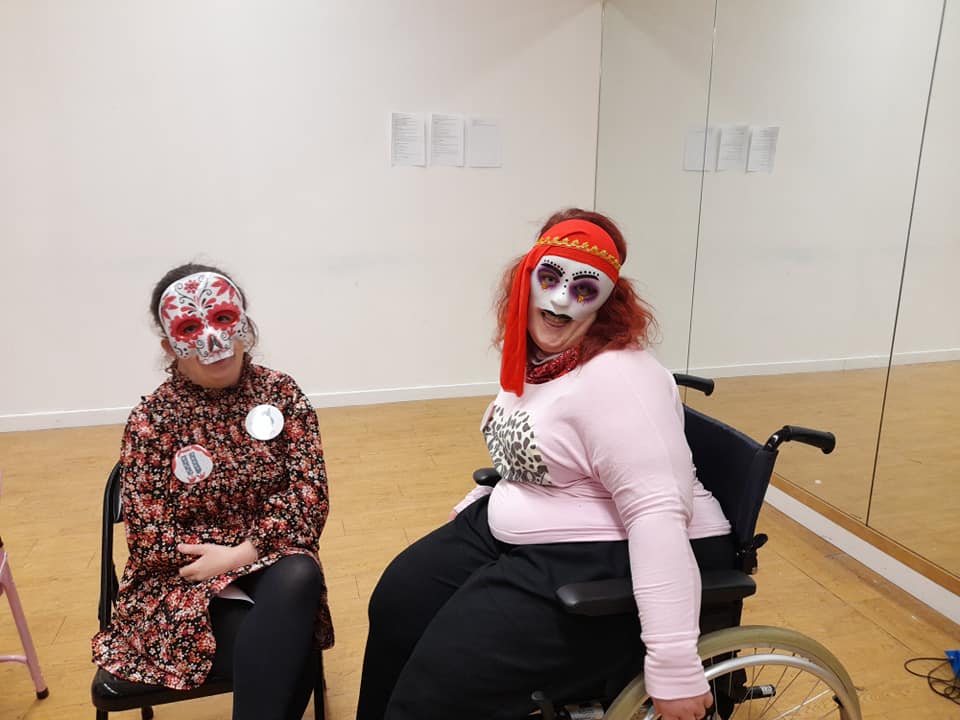 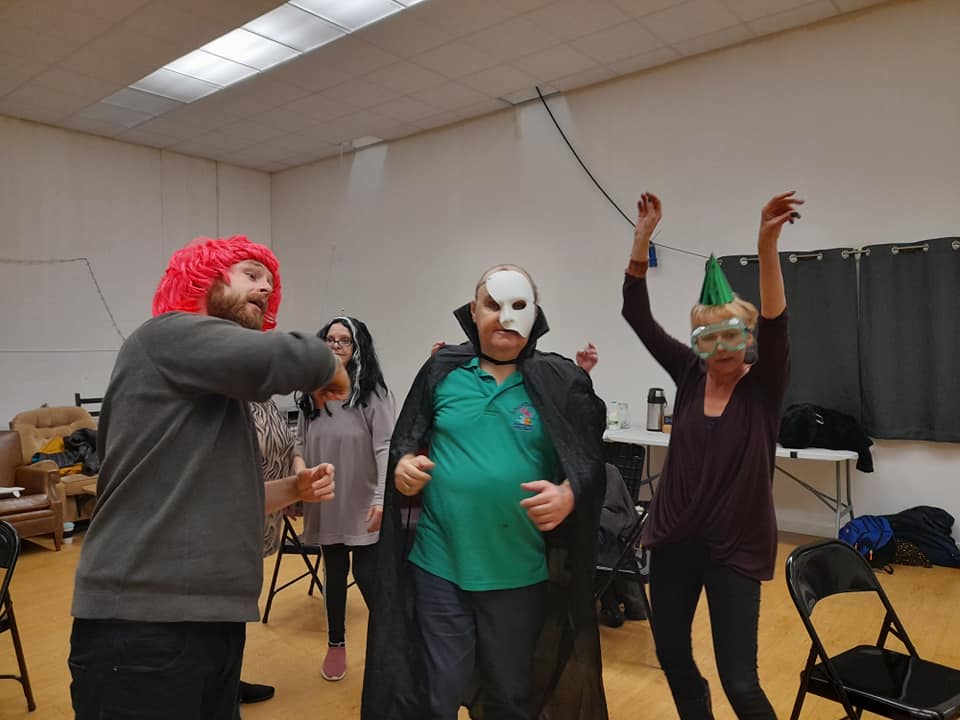 Workshops: Costume + Improvisation.
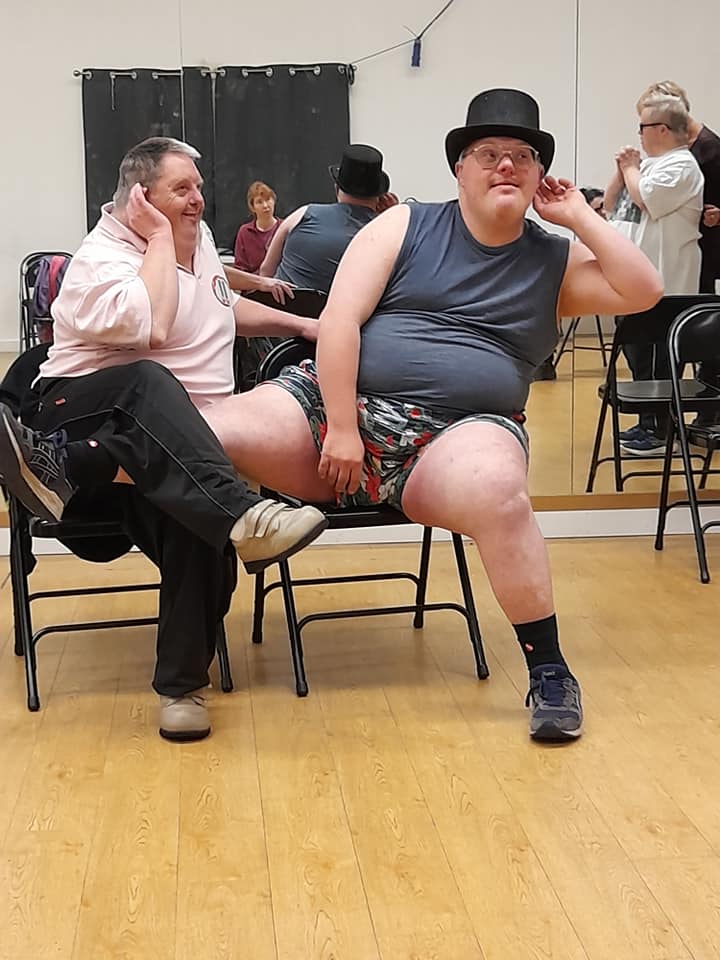 Short scenes: ‘It’s my life!’ Workshop on rights to marriage and relationships
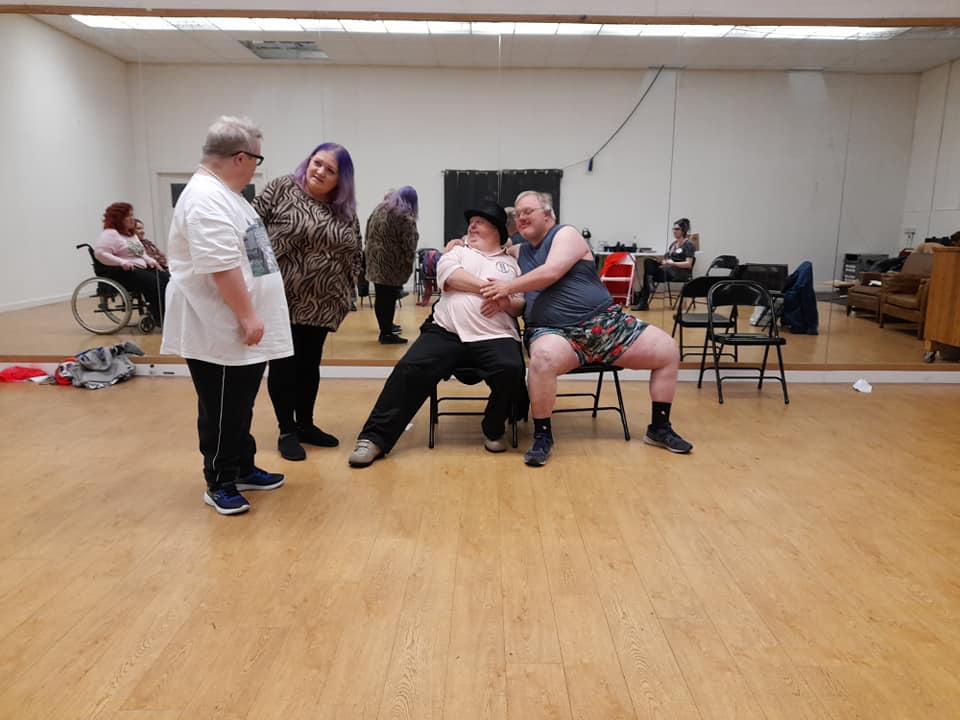 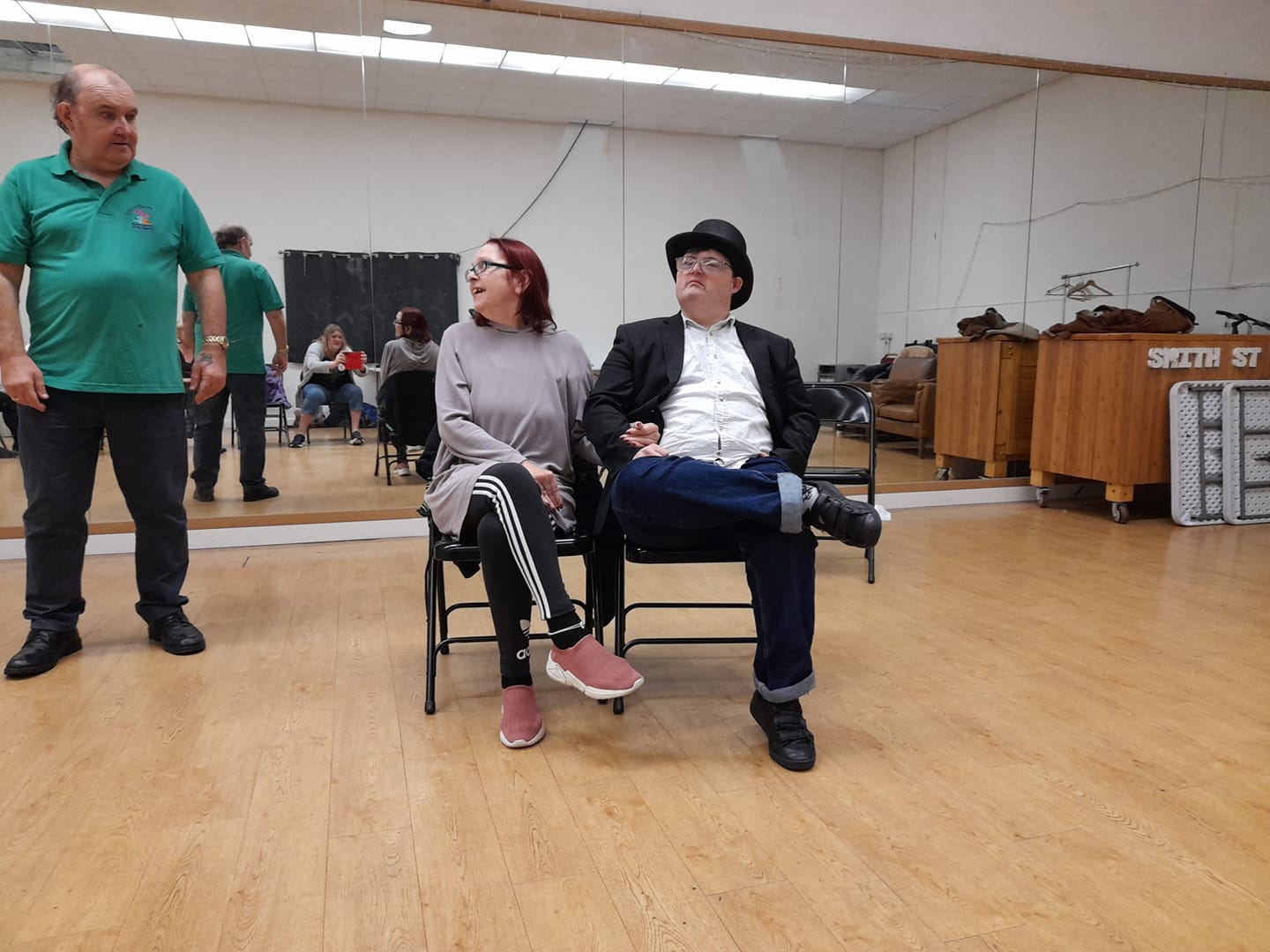 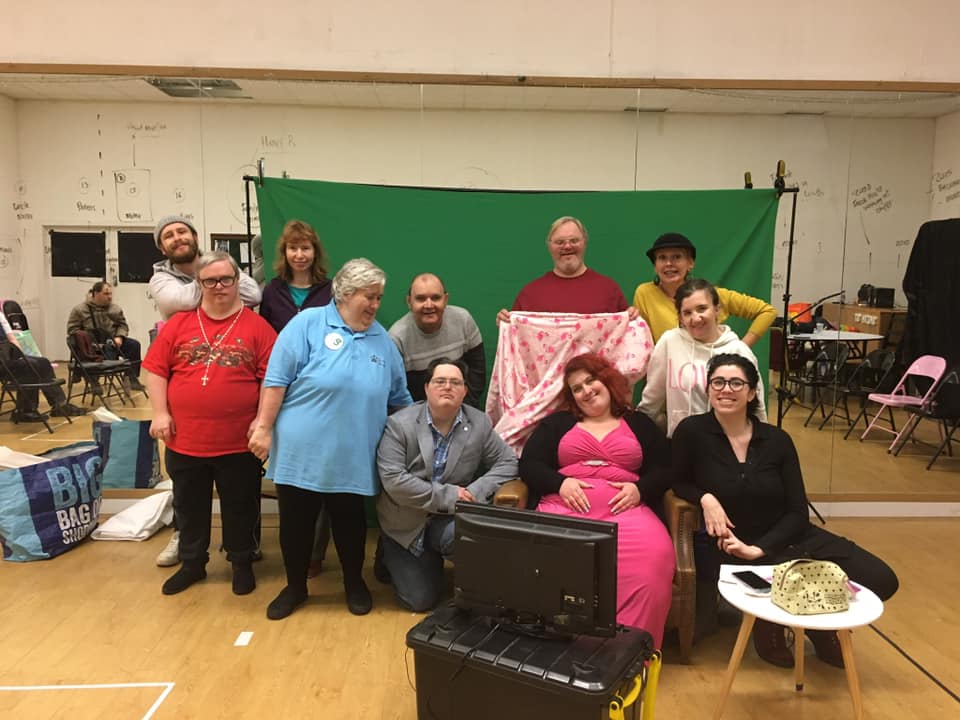 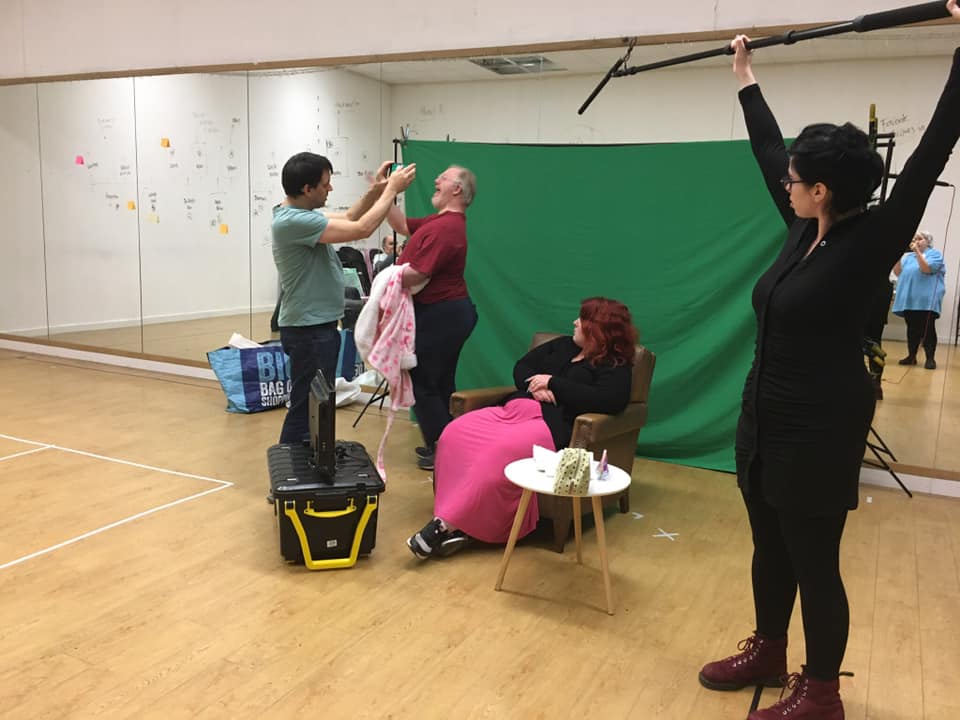 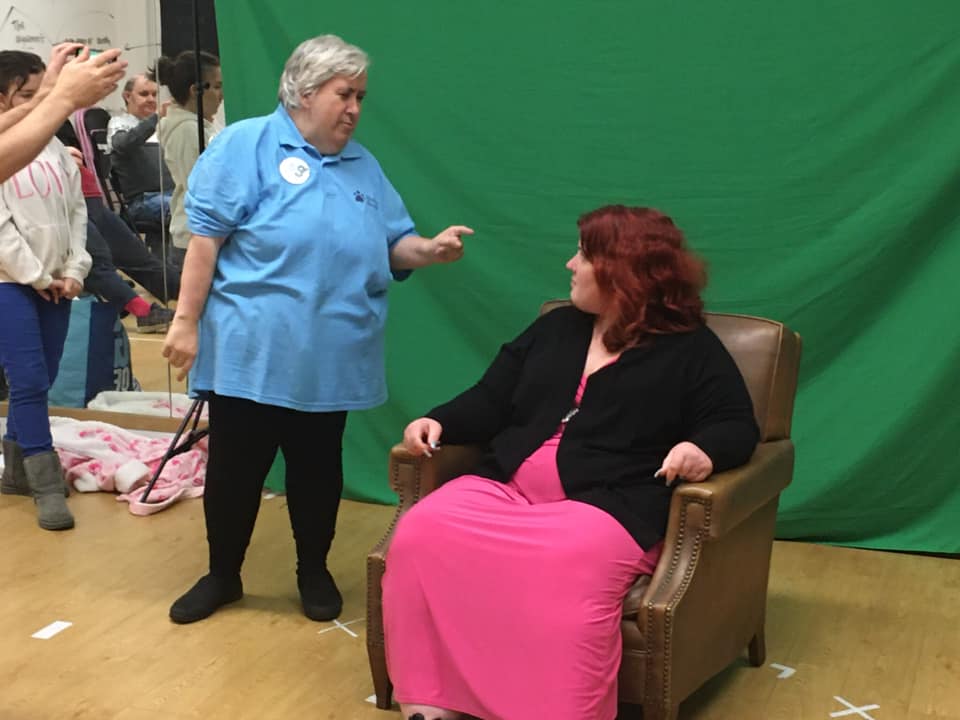 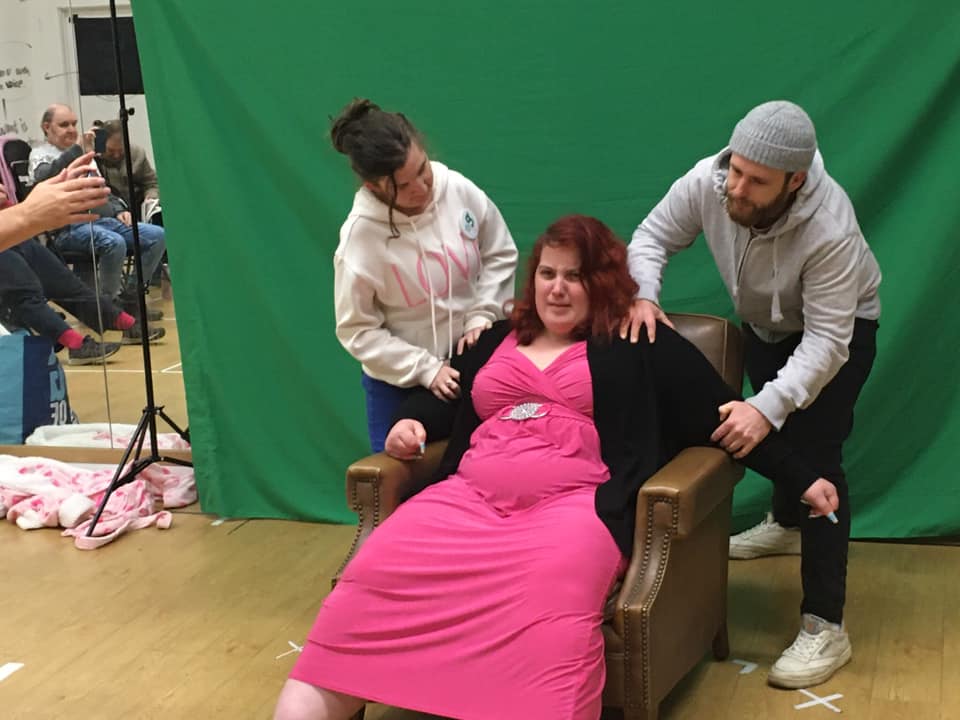 Restraints reduction Network short film
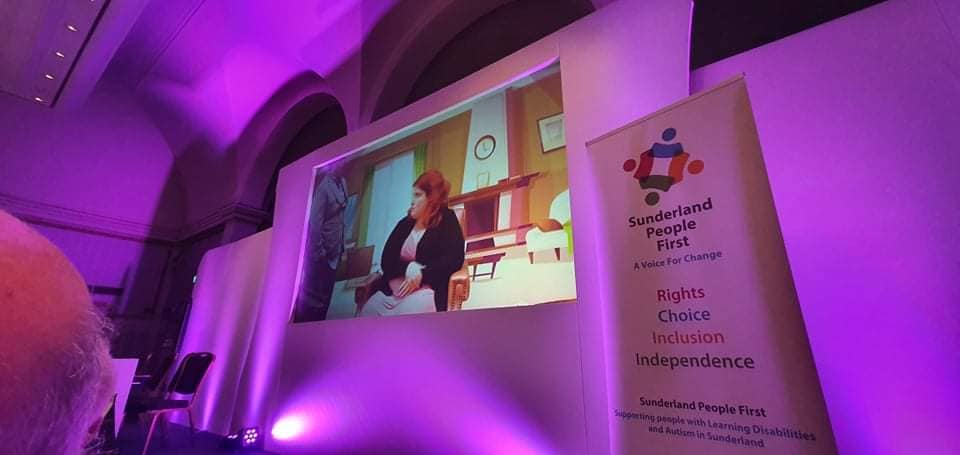 Restraints reduction network conference- Showing our video!
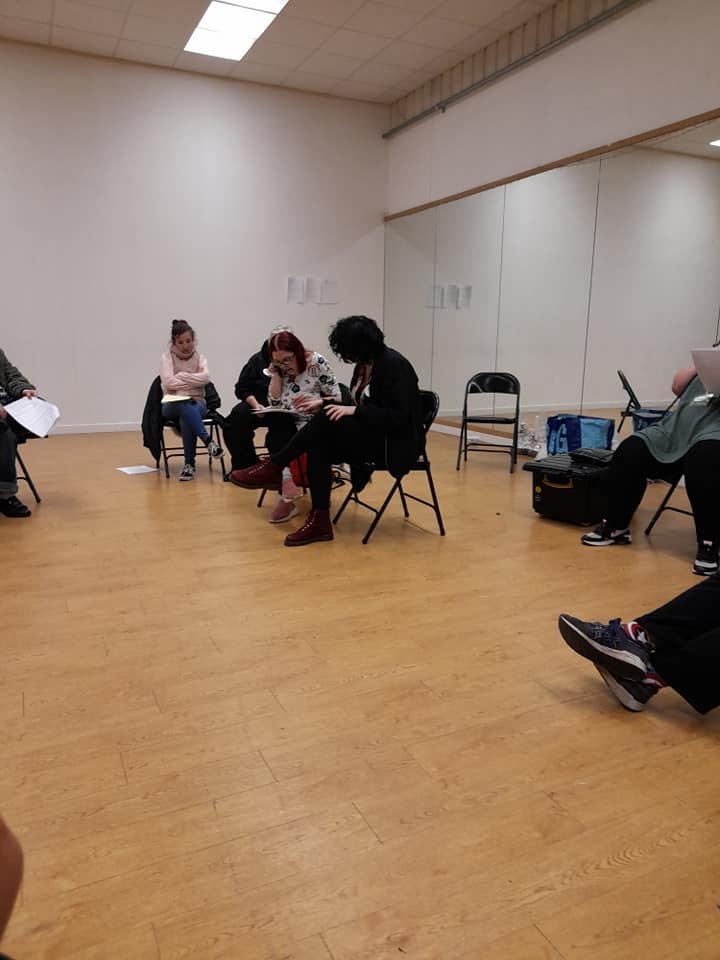 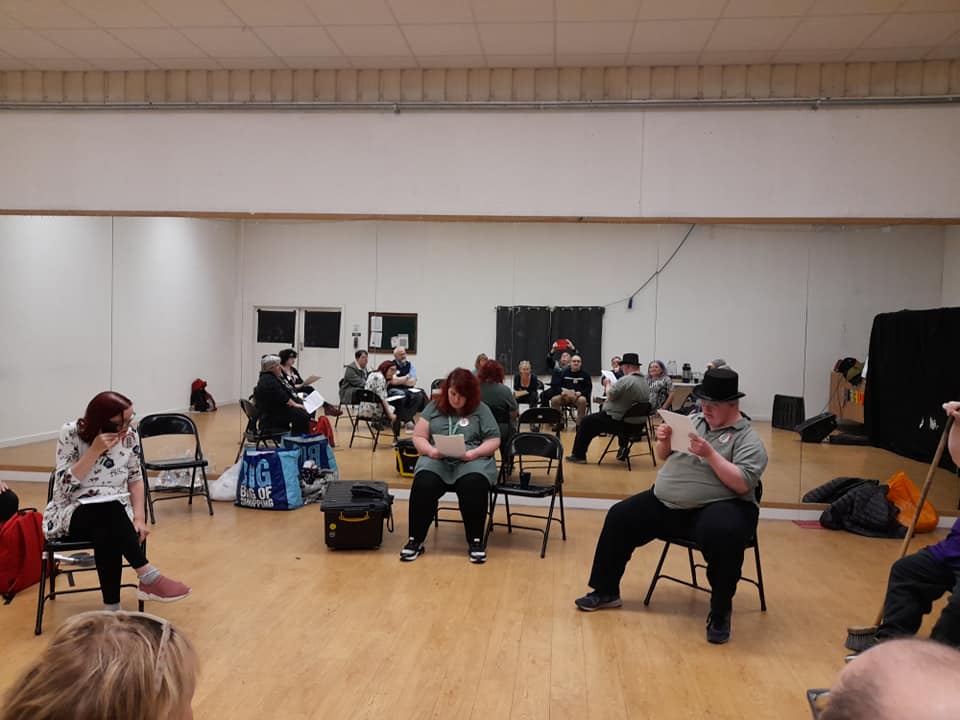 Starting workshopping on Sunny Smiles care home scenes.
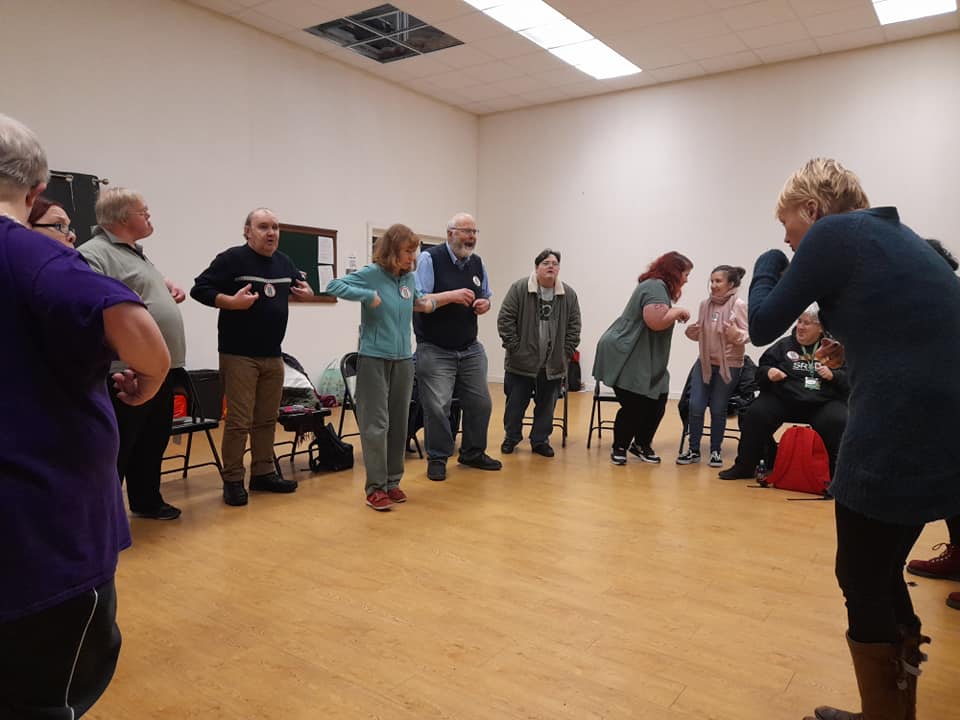 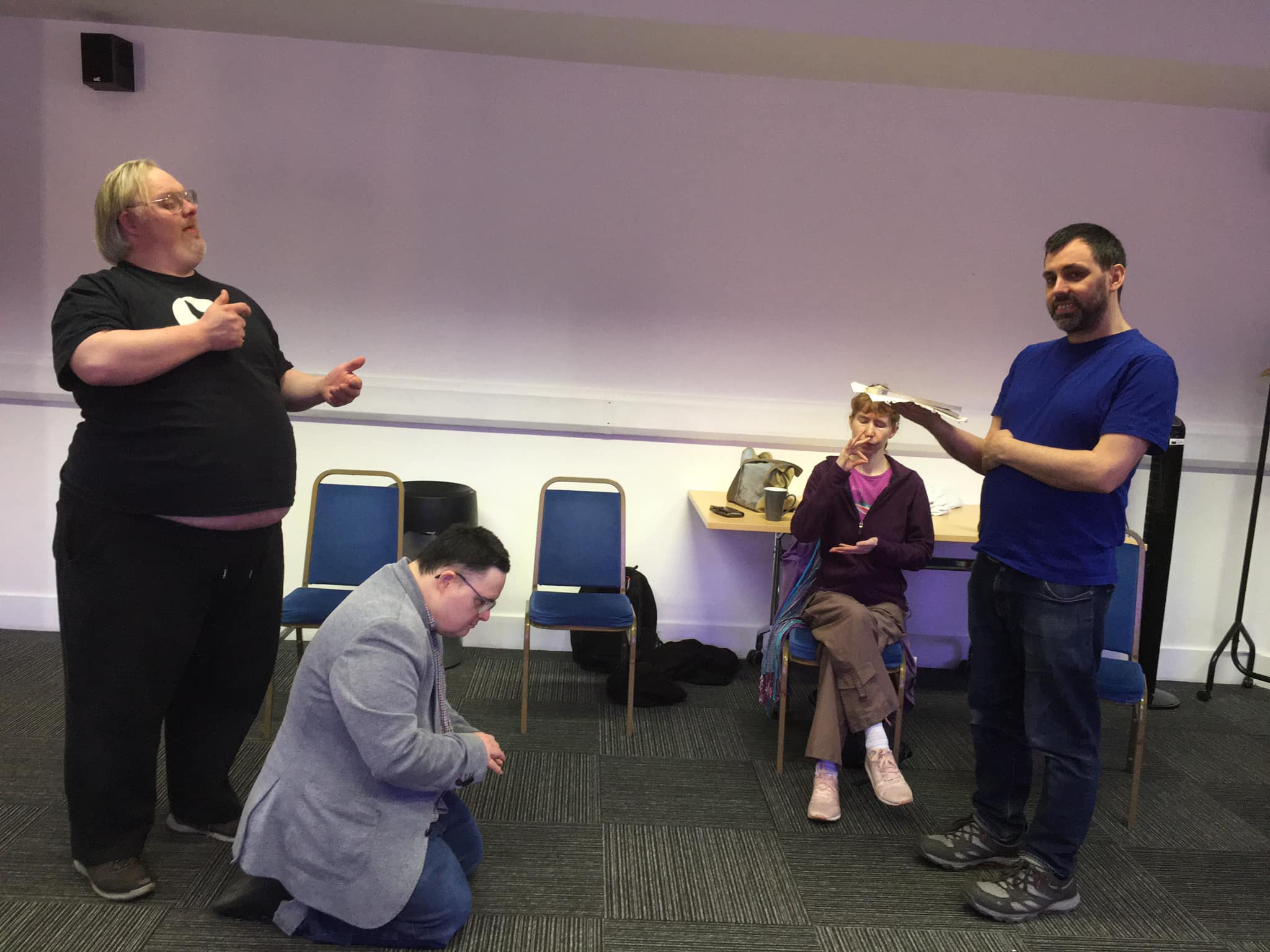 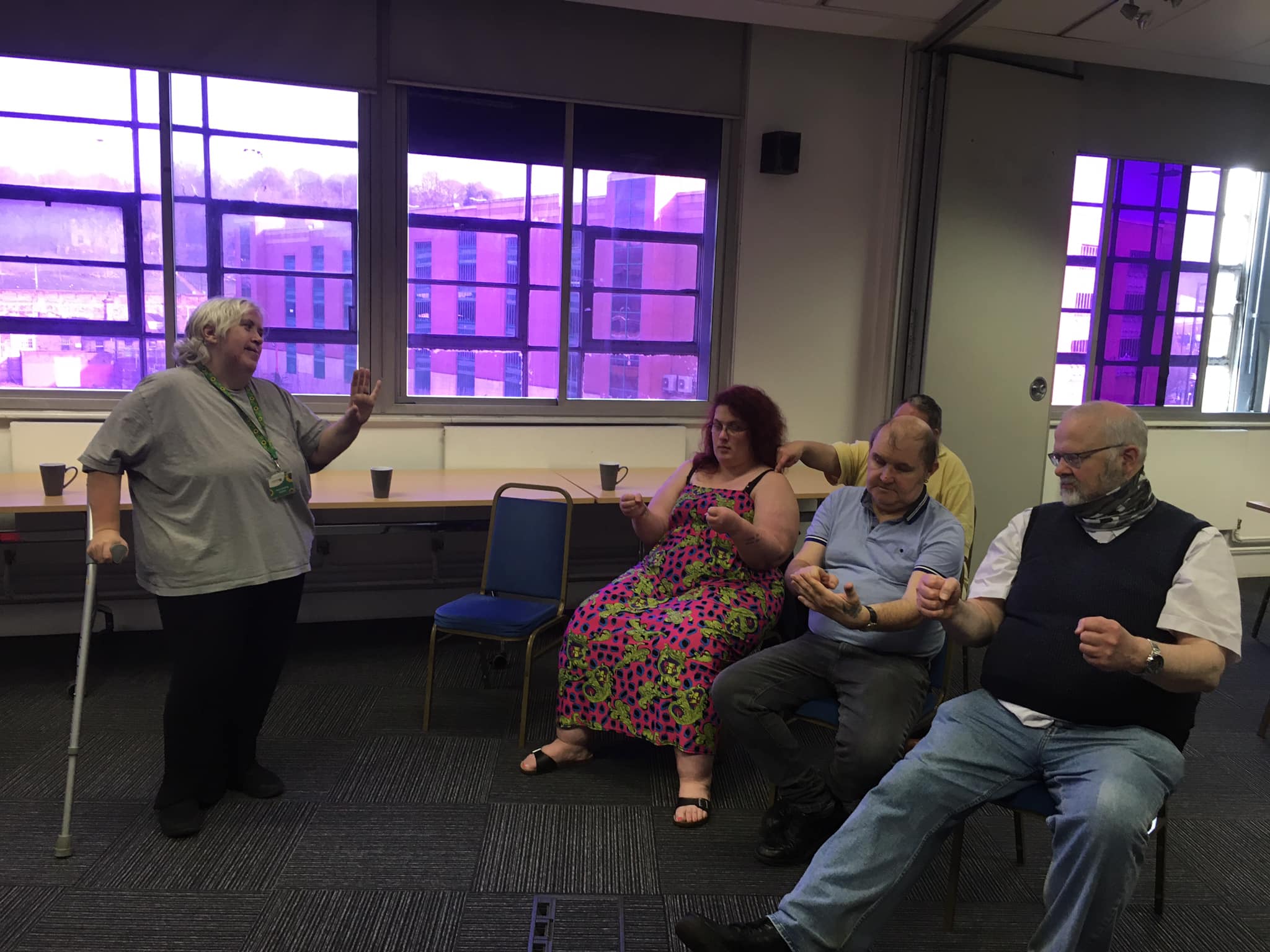 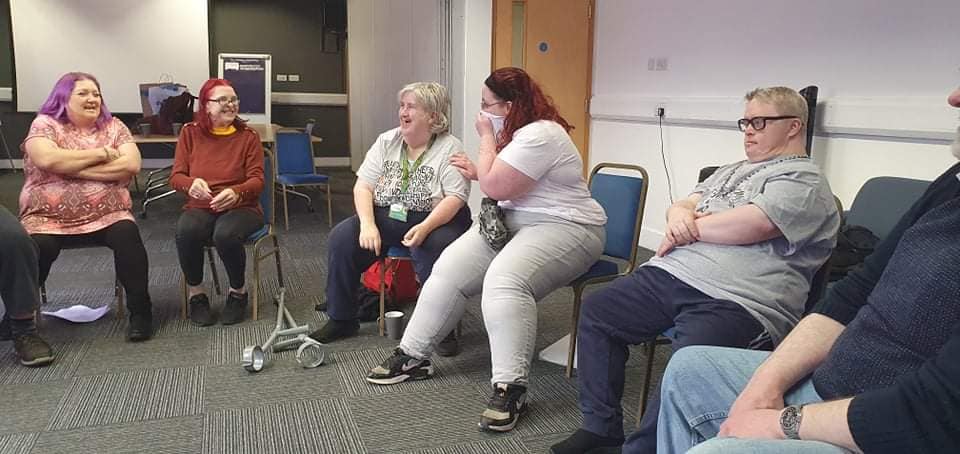 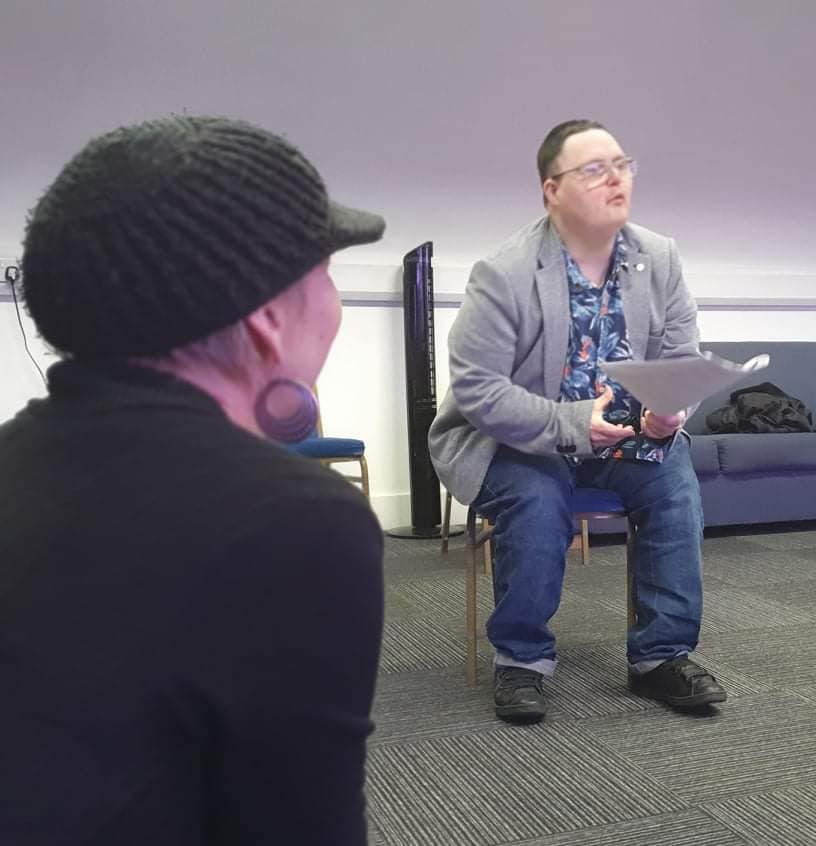 Rehearsals for sunny smiles
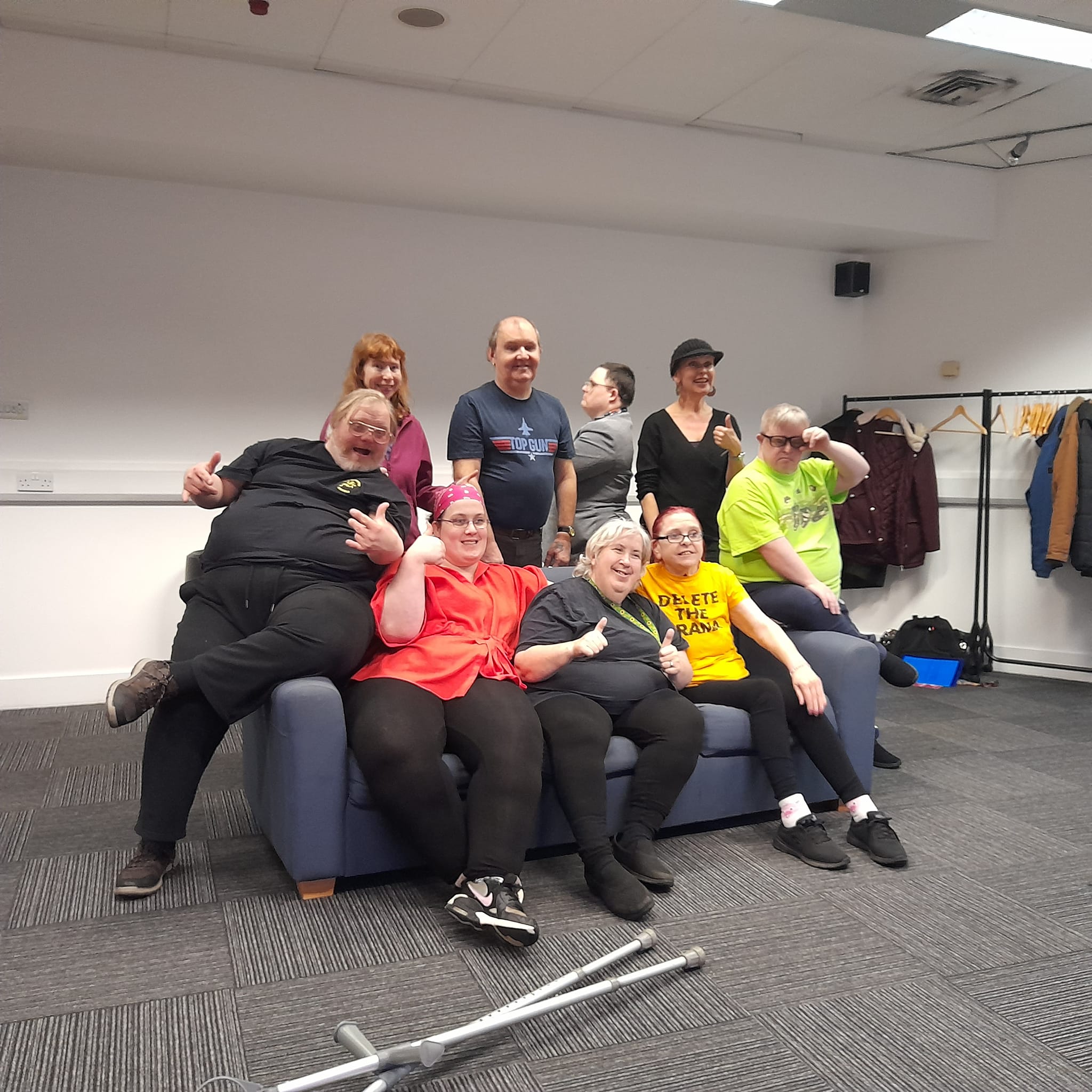 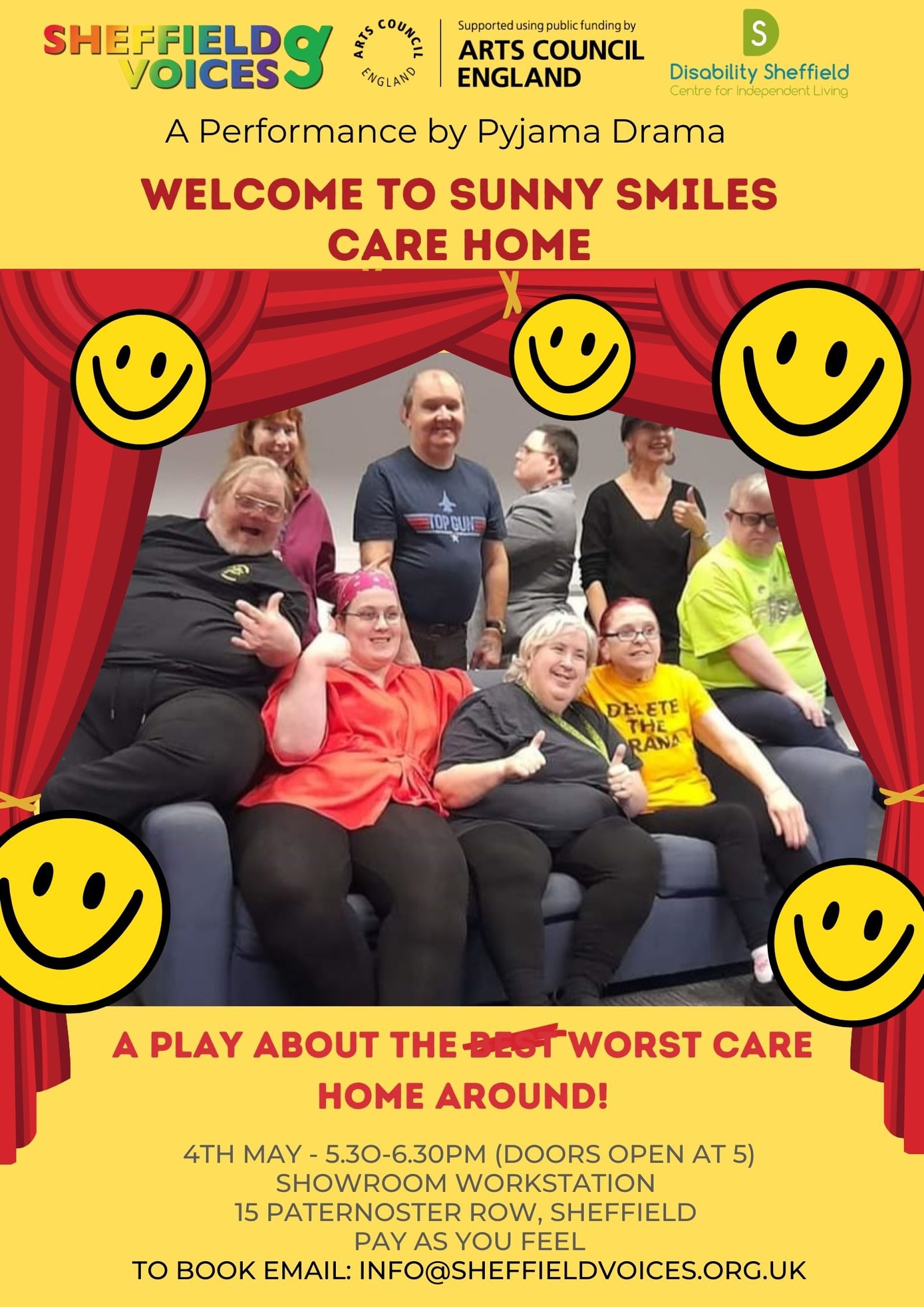 Our poster
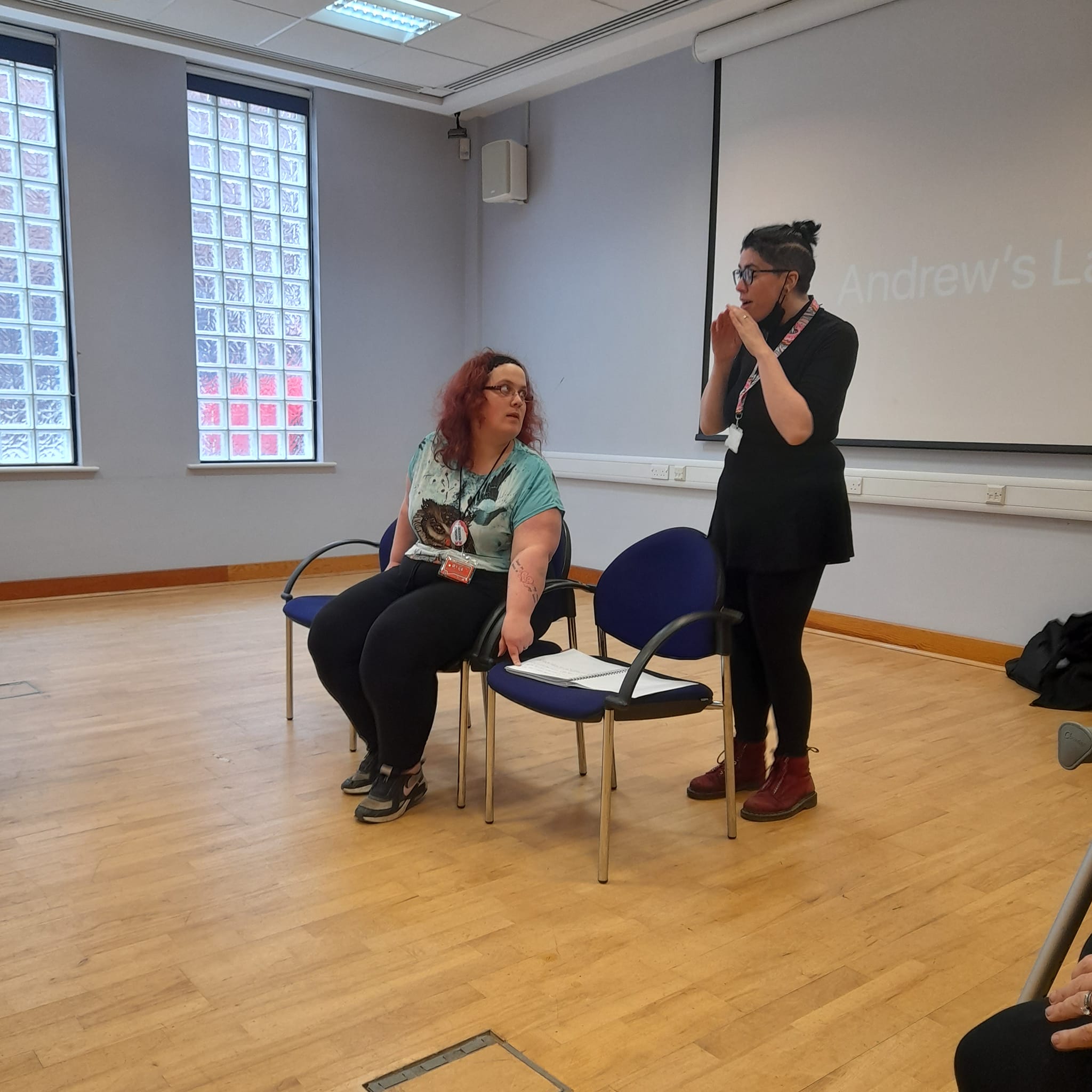 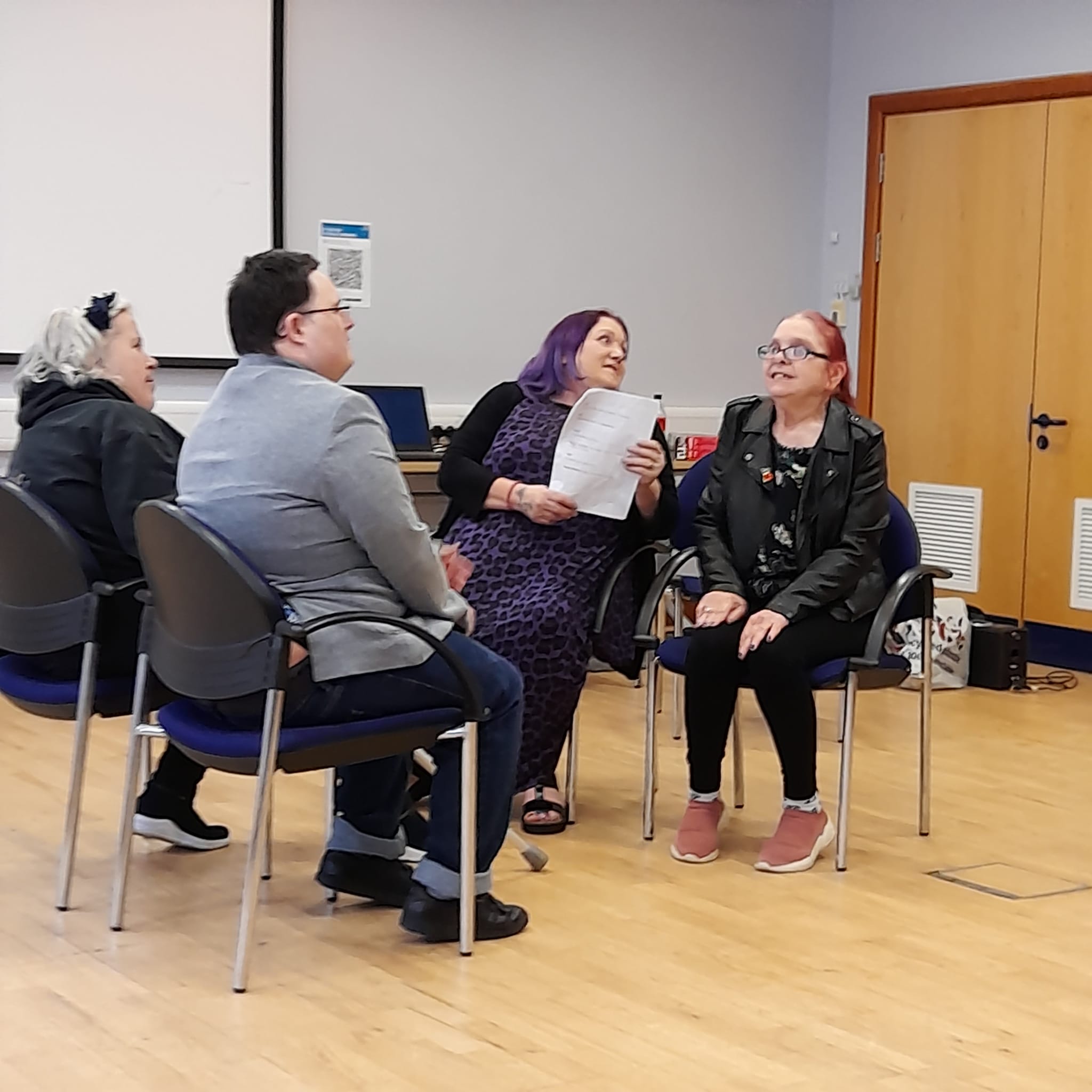 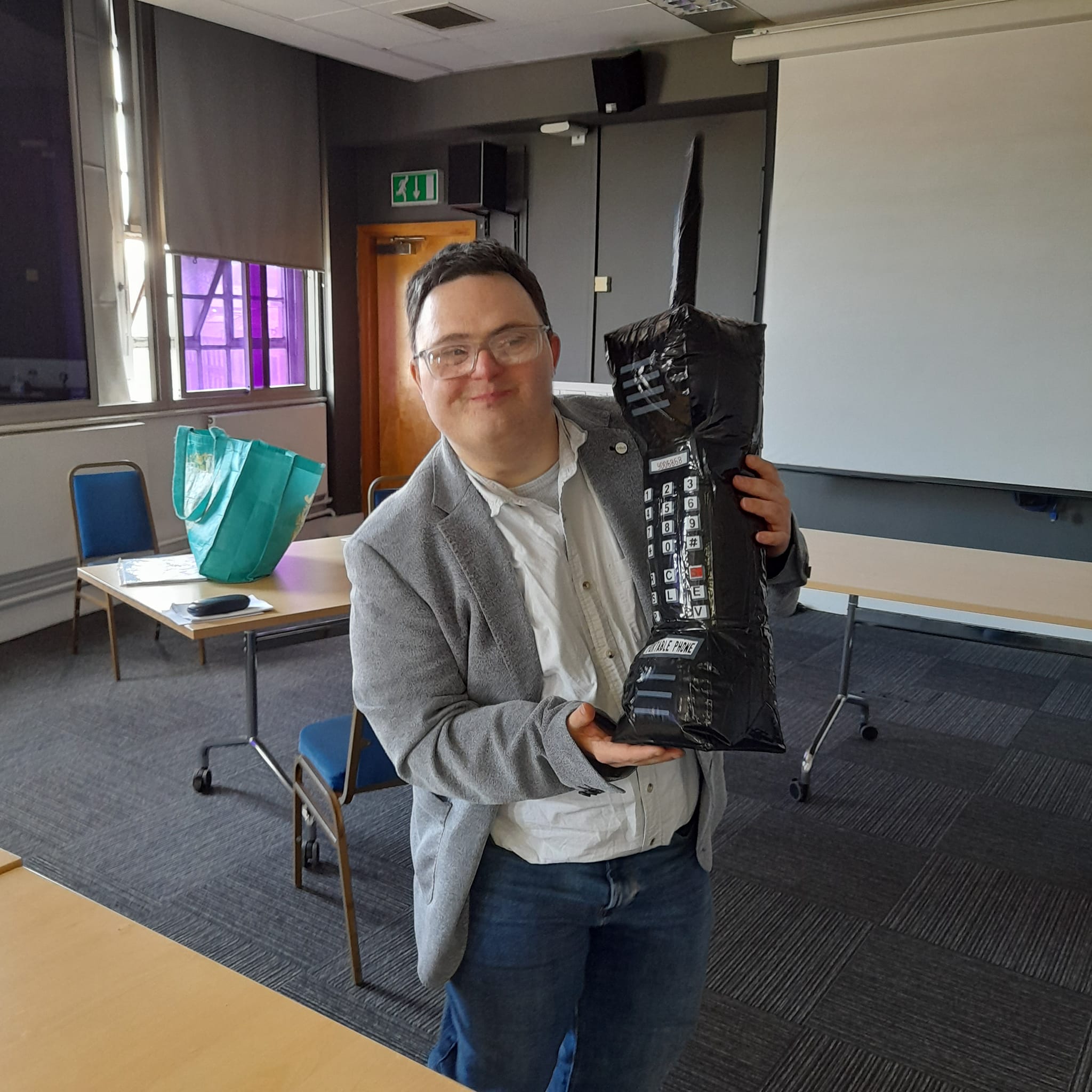 Final Rehearsals
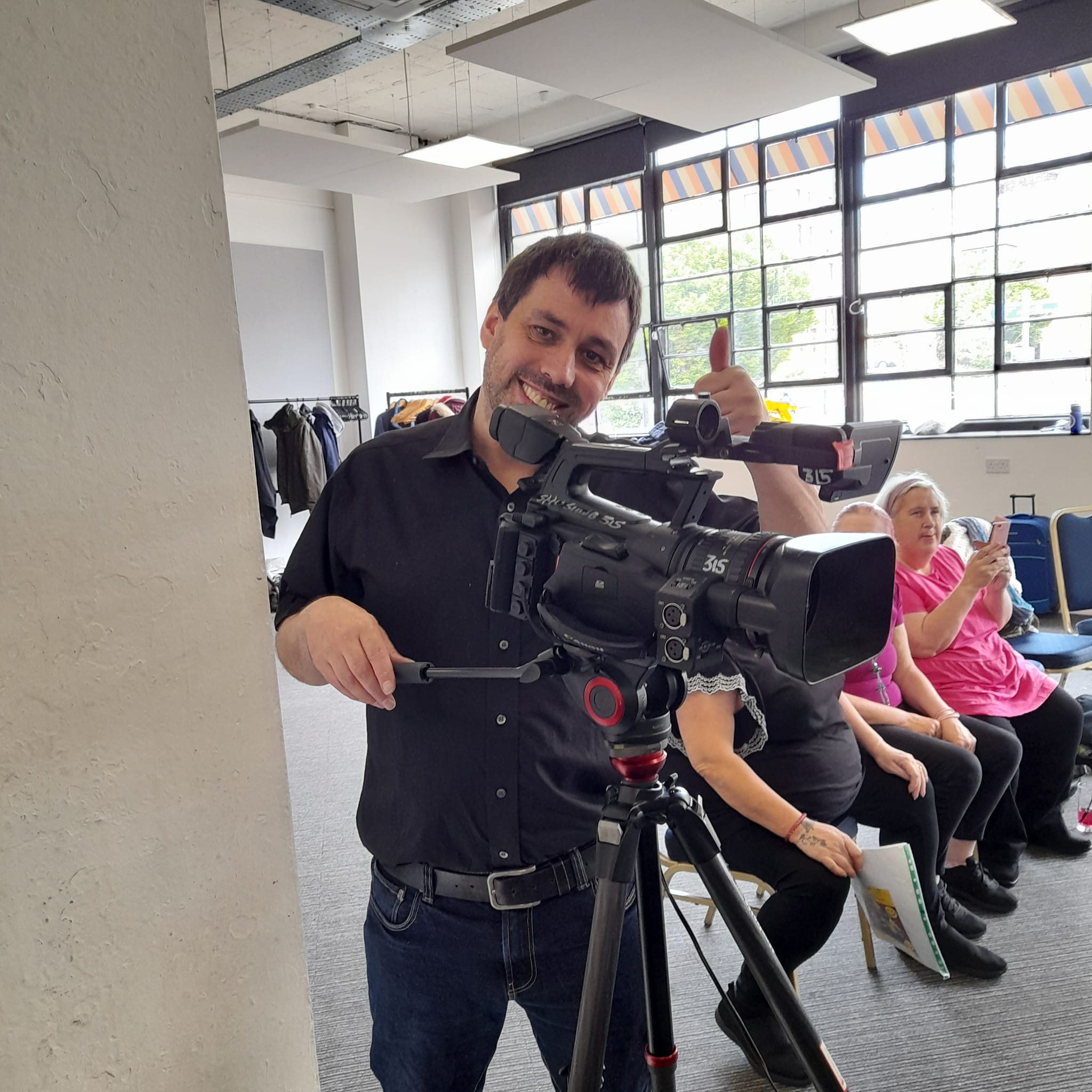 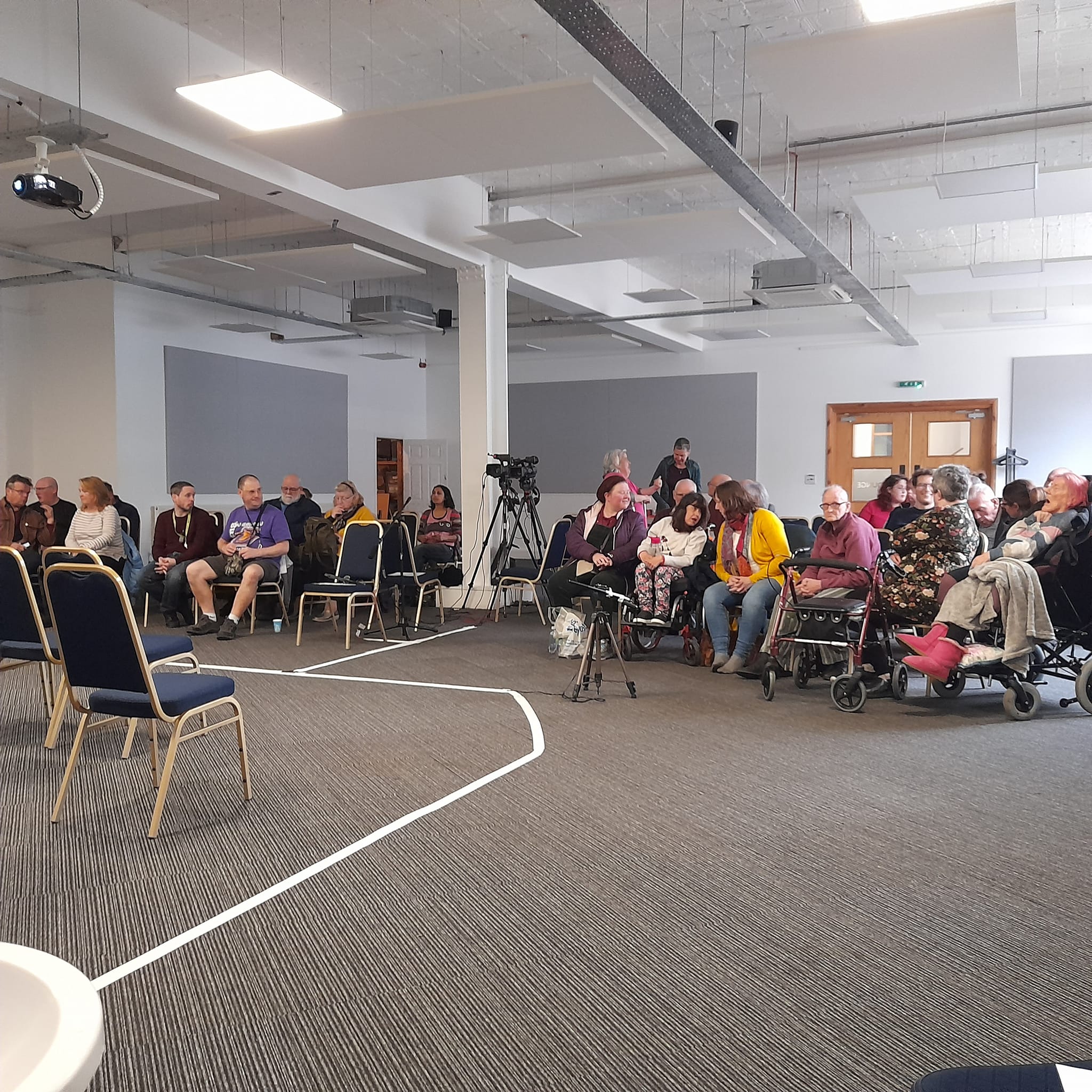 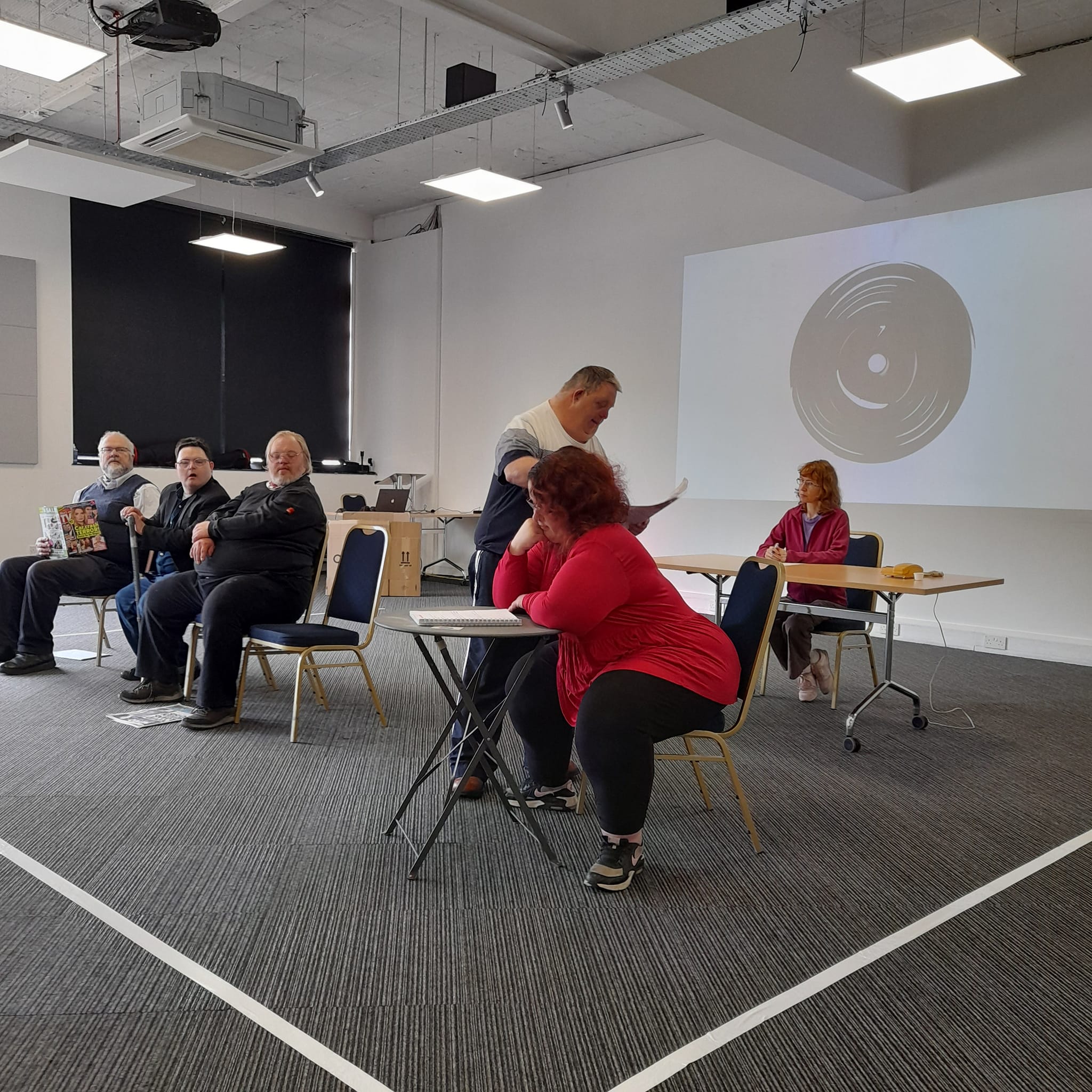 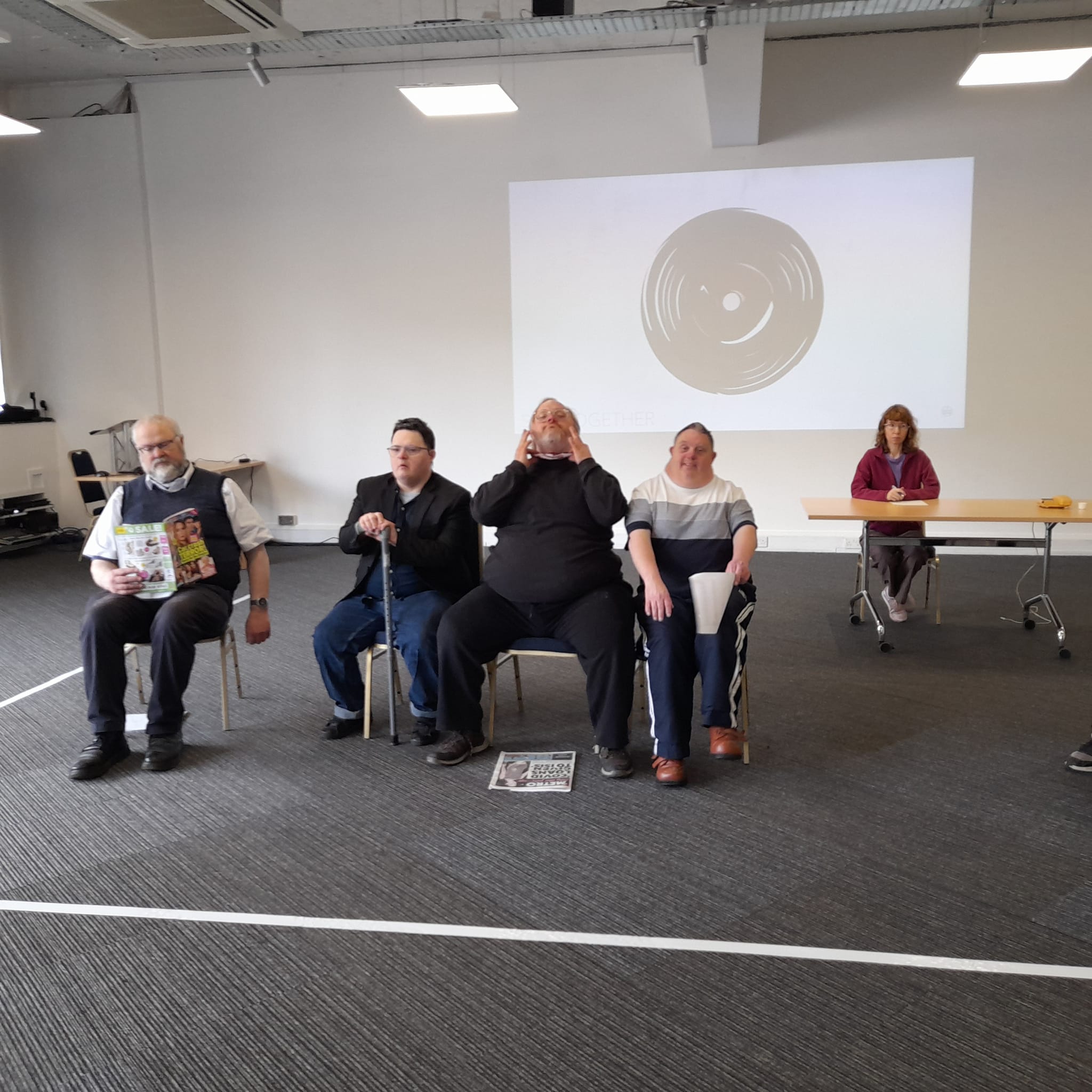 Performance day!
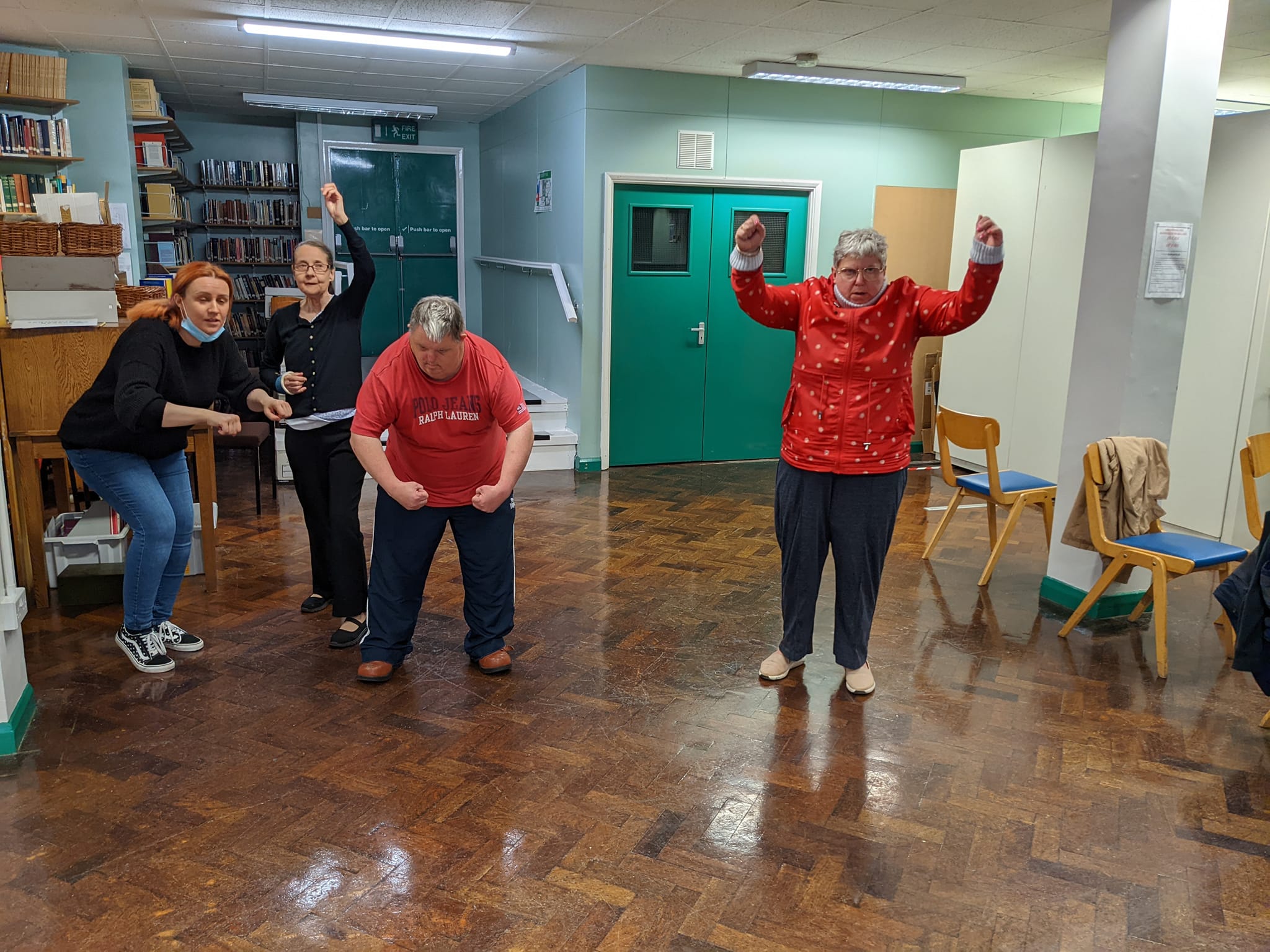 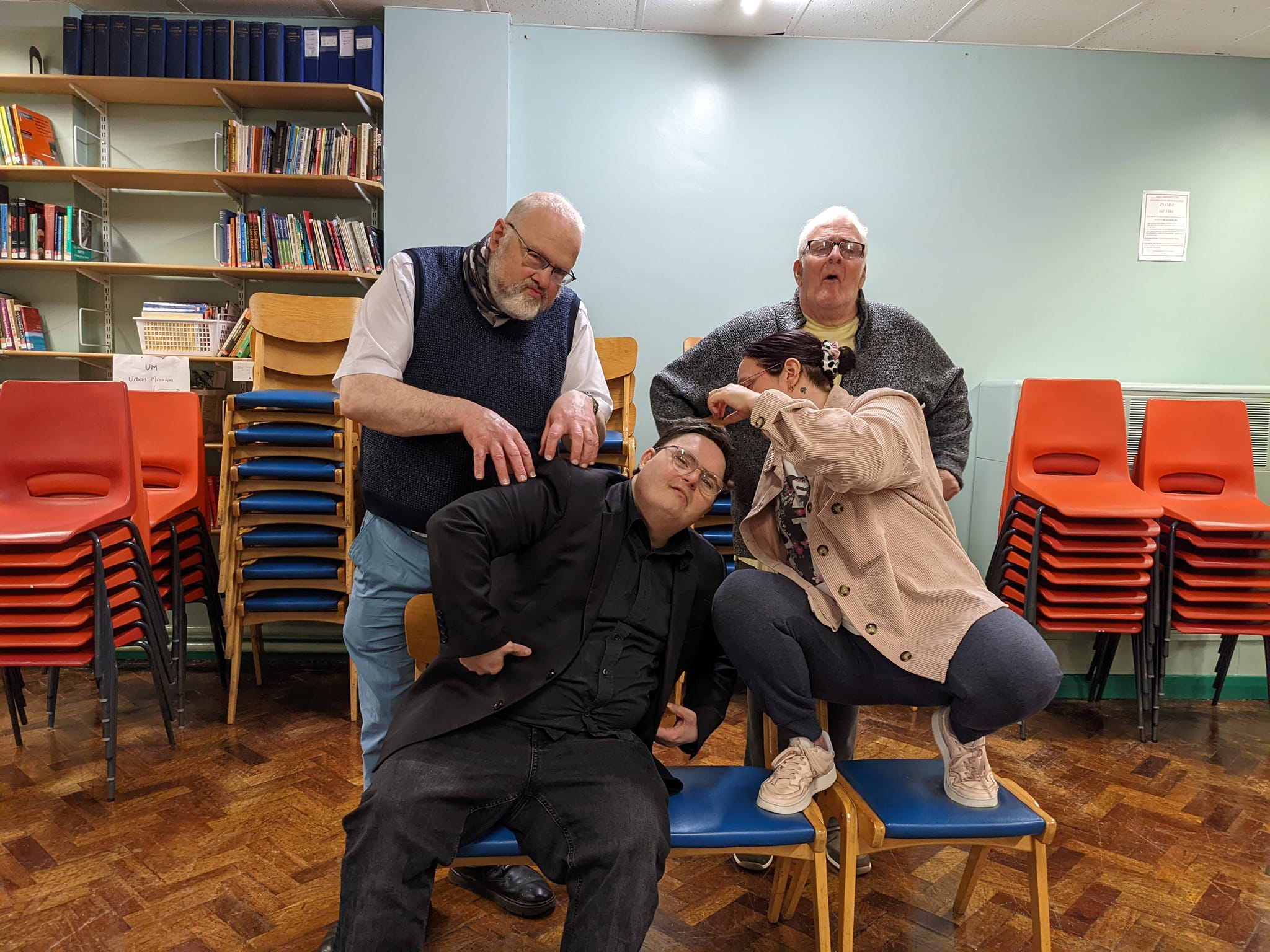 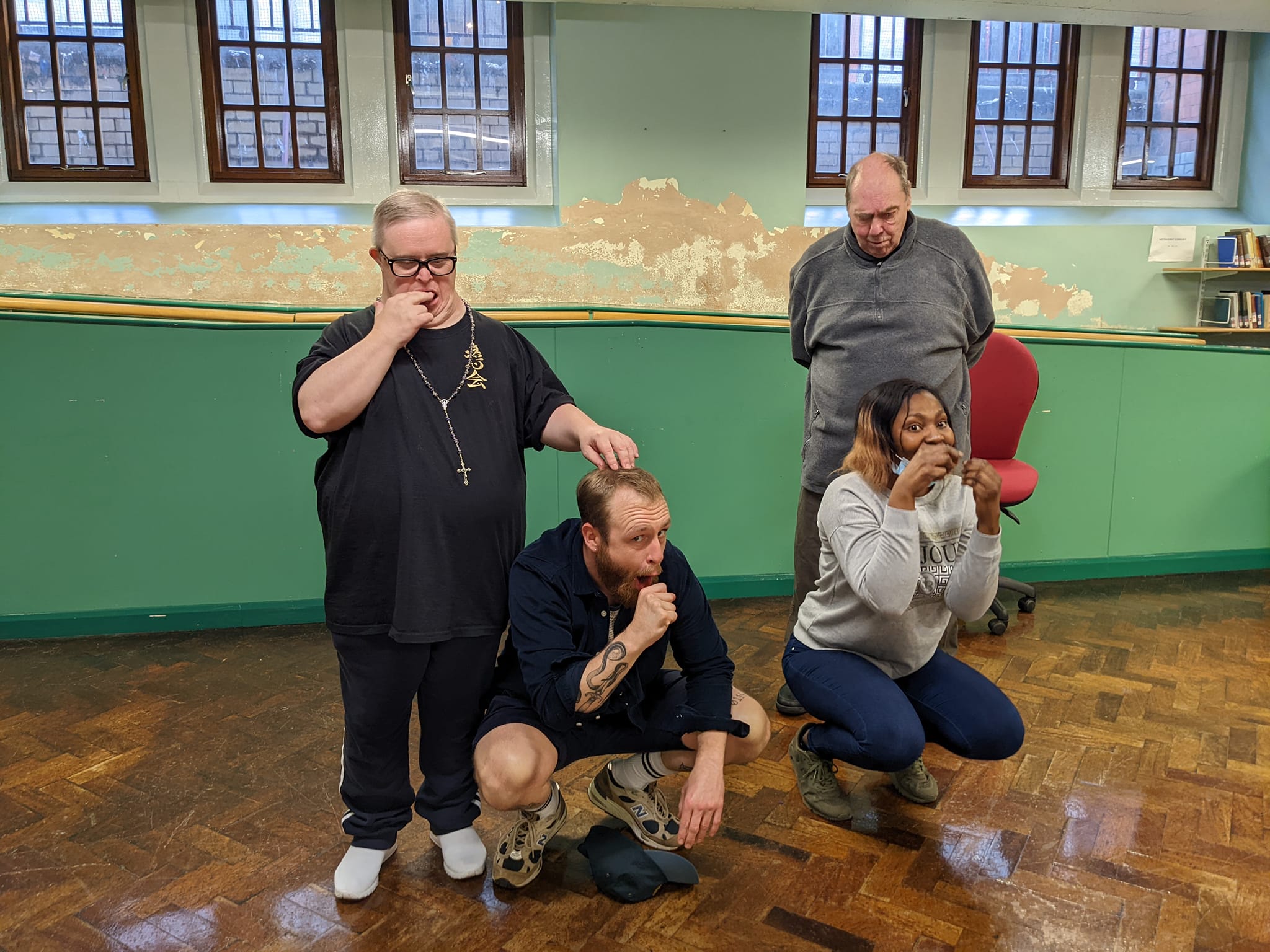 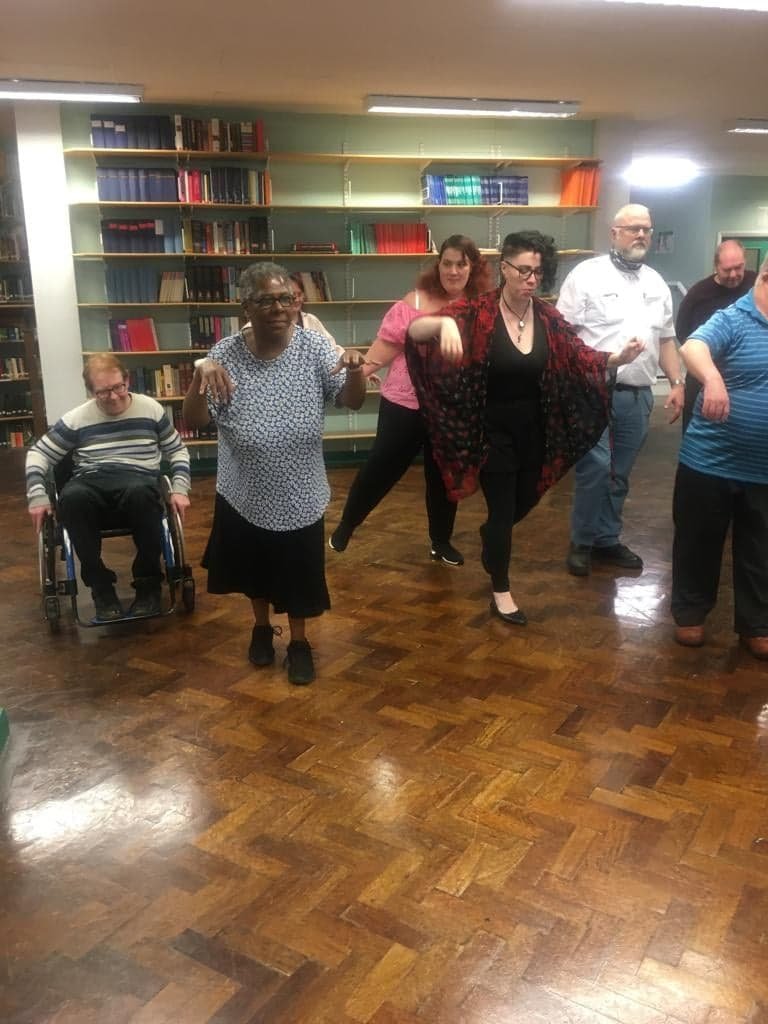 First week back, new space and new faces!
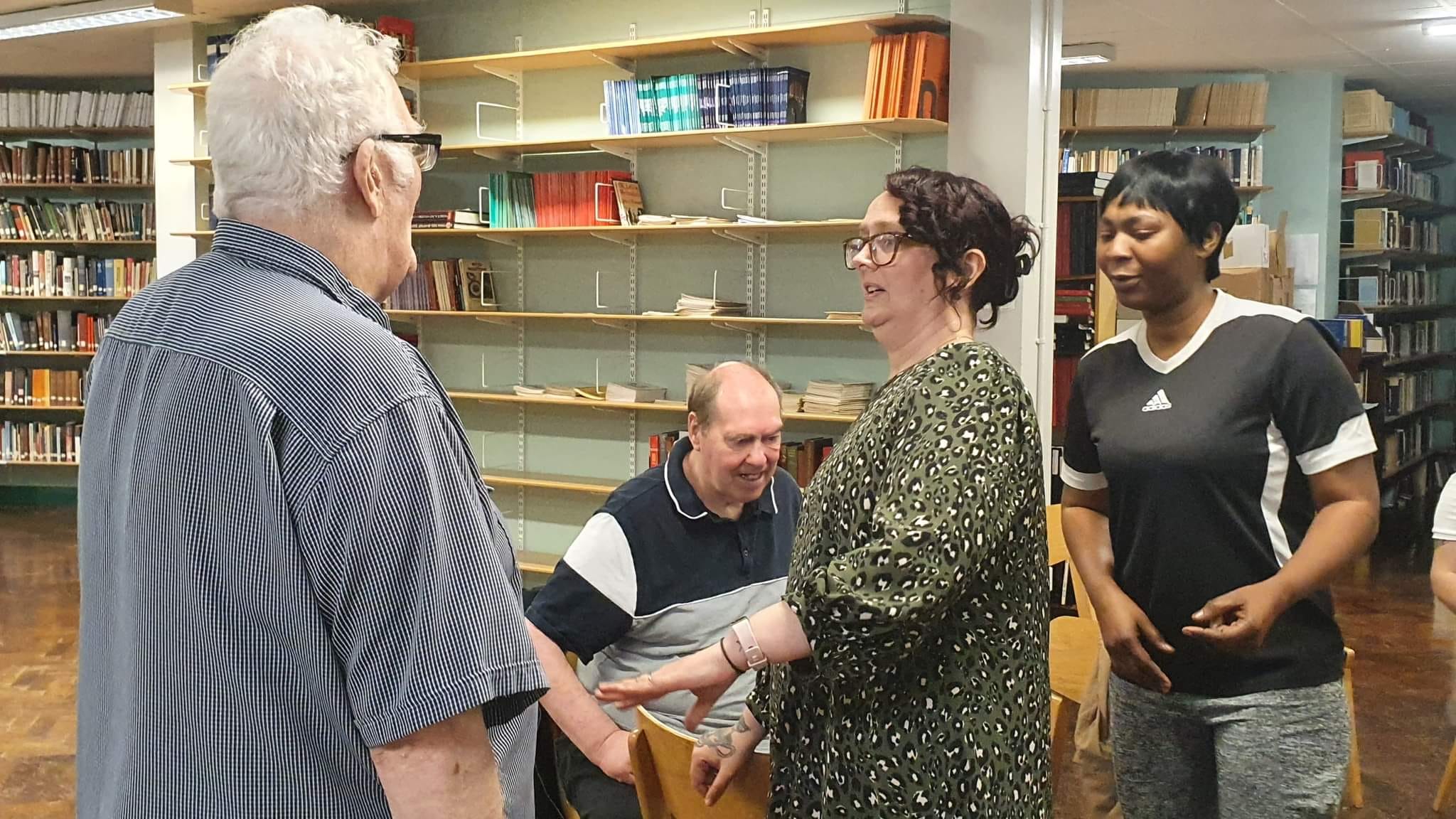 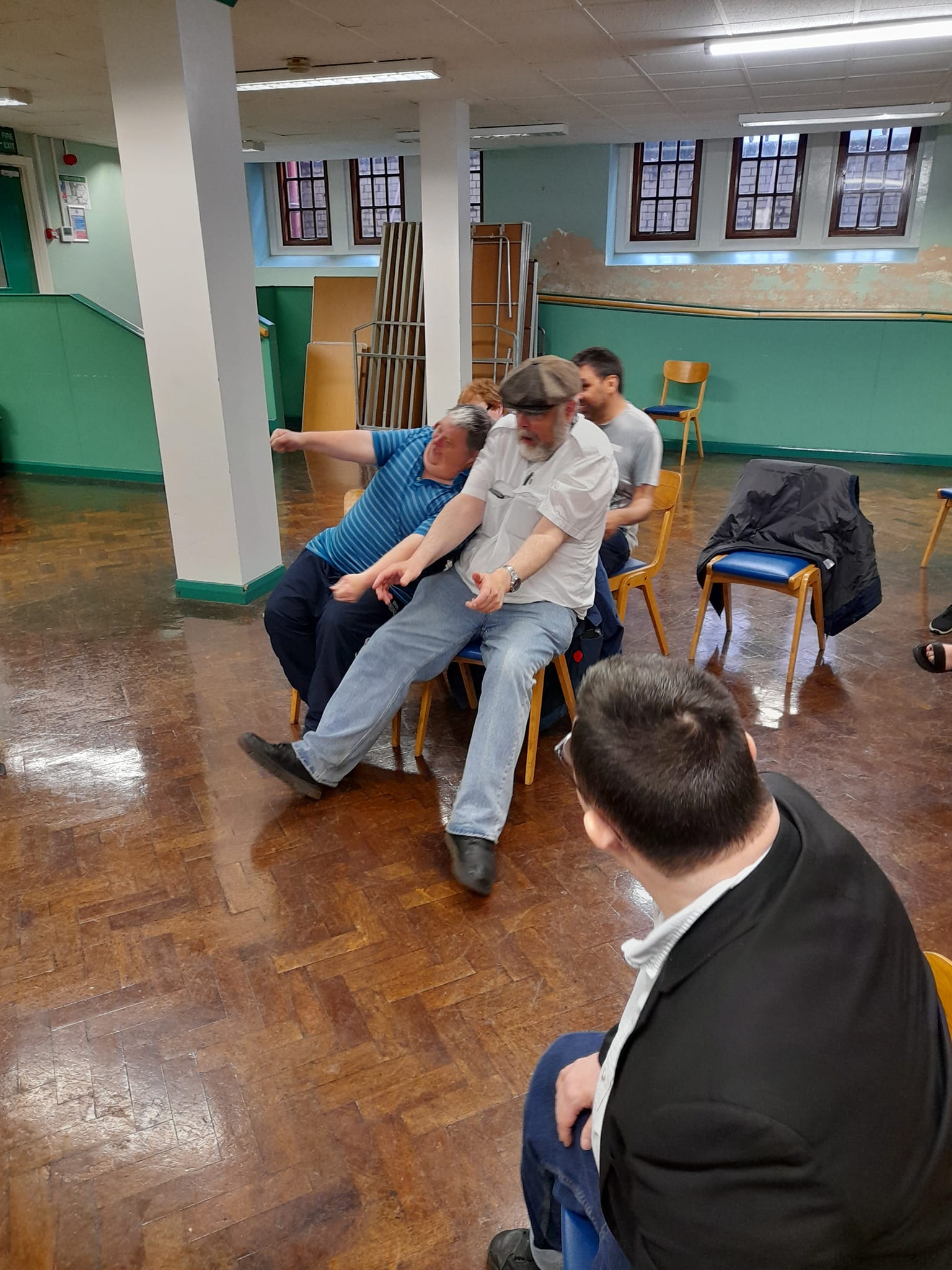 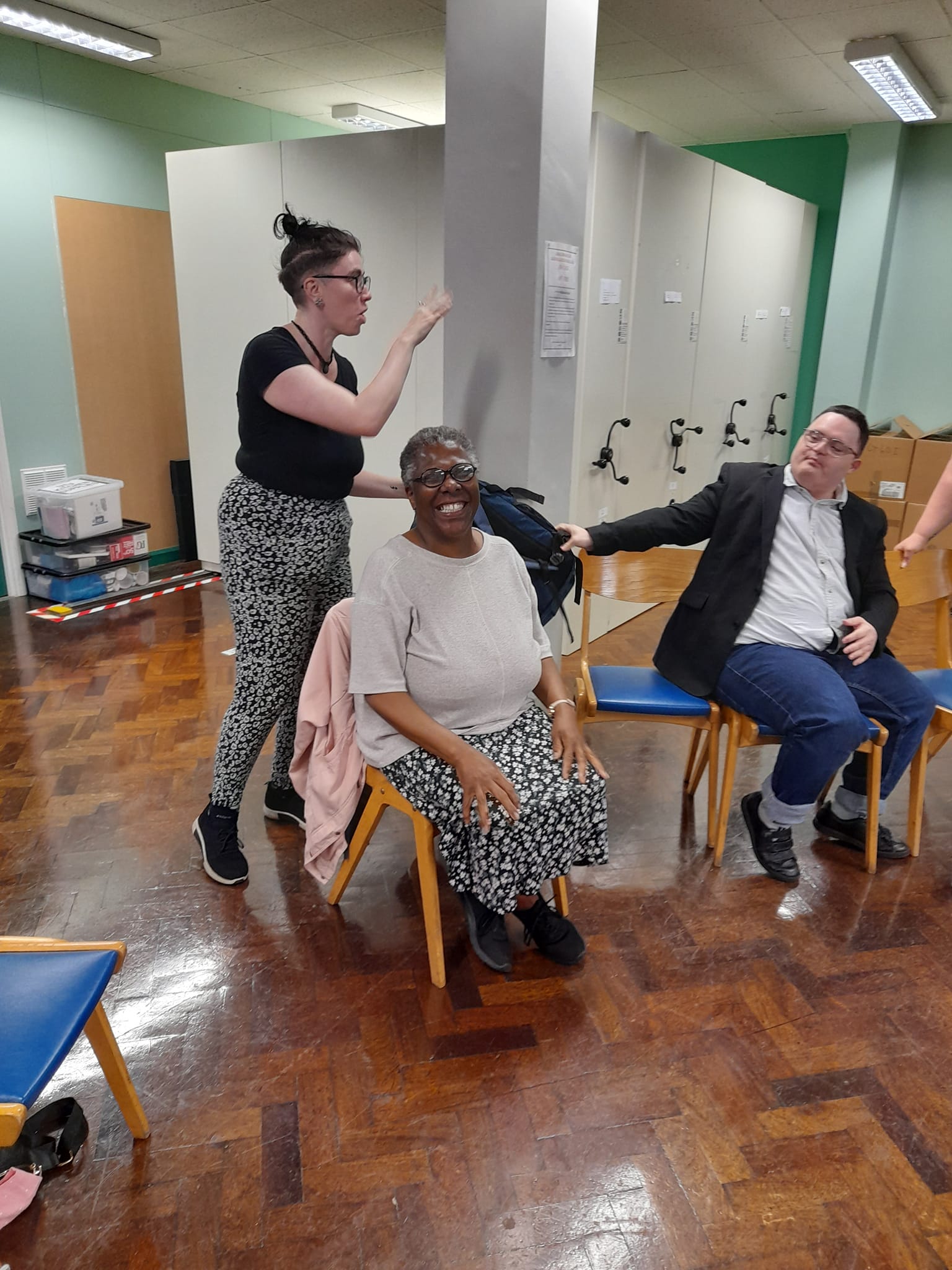 Workshops with new group, Movie scene improvisation
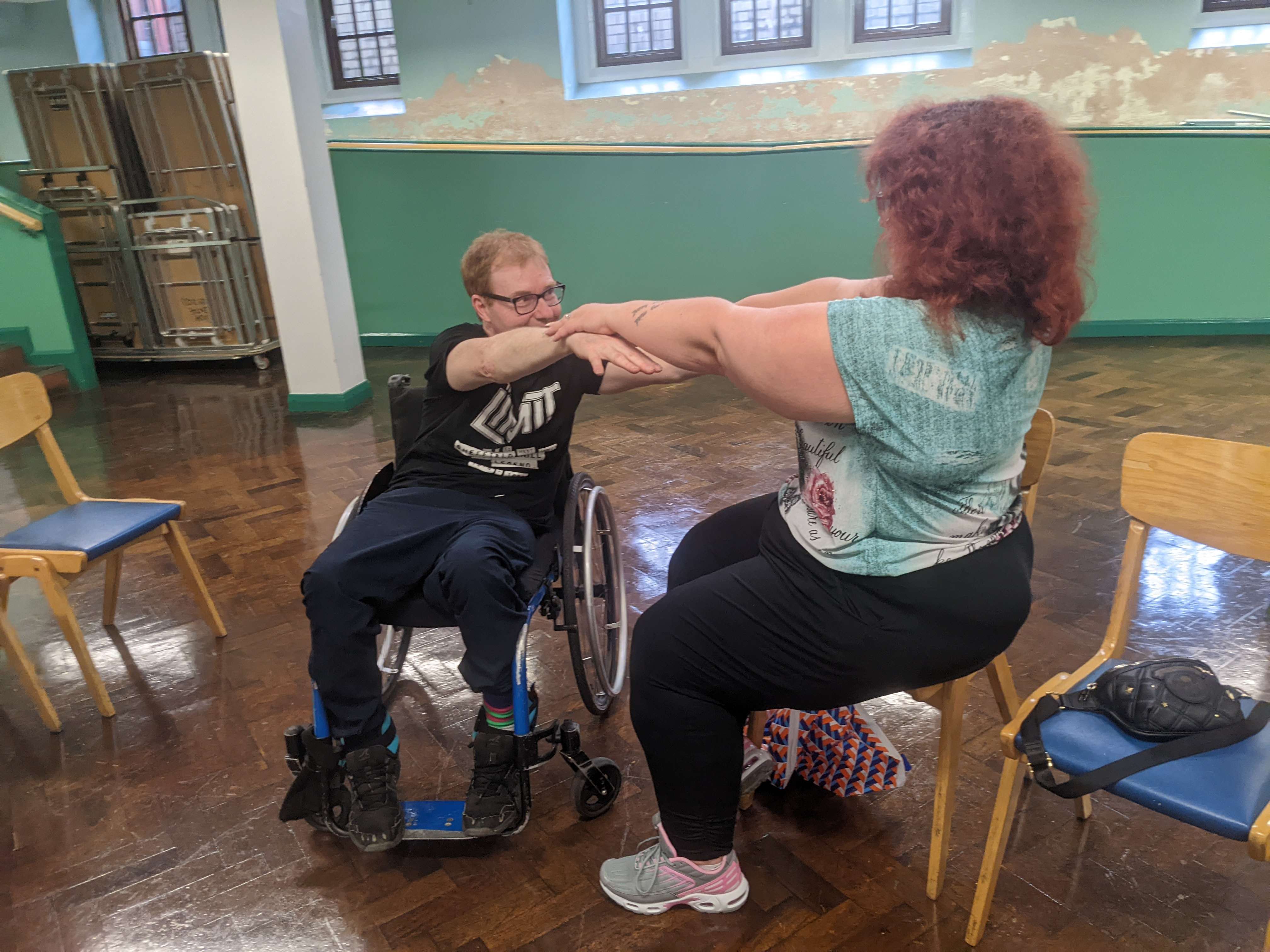 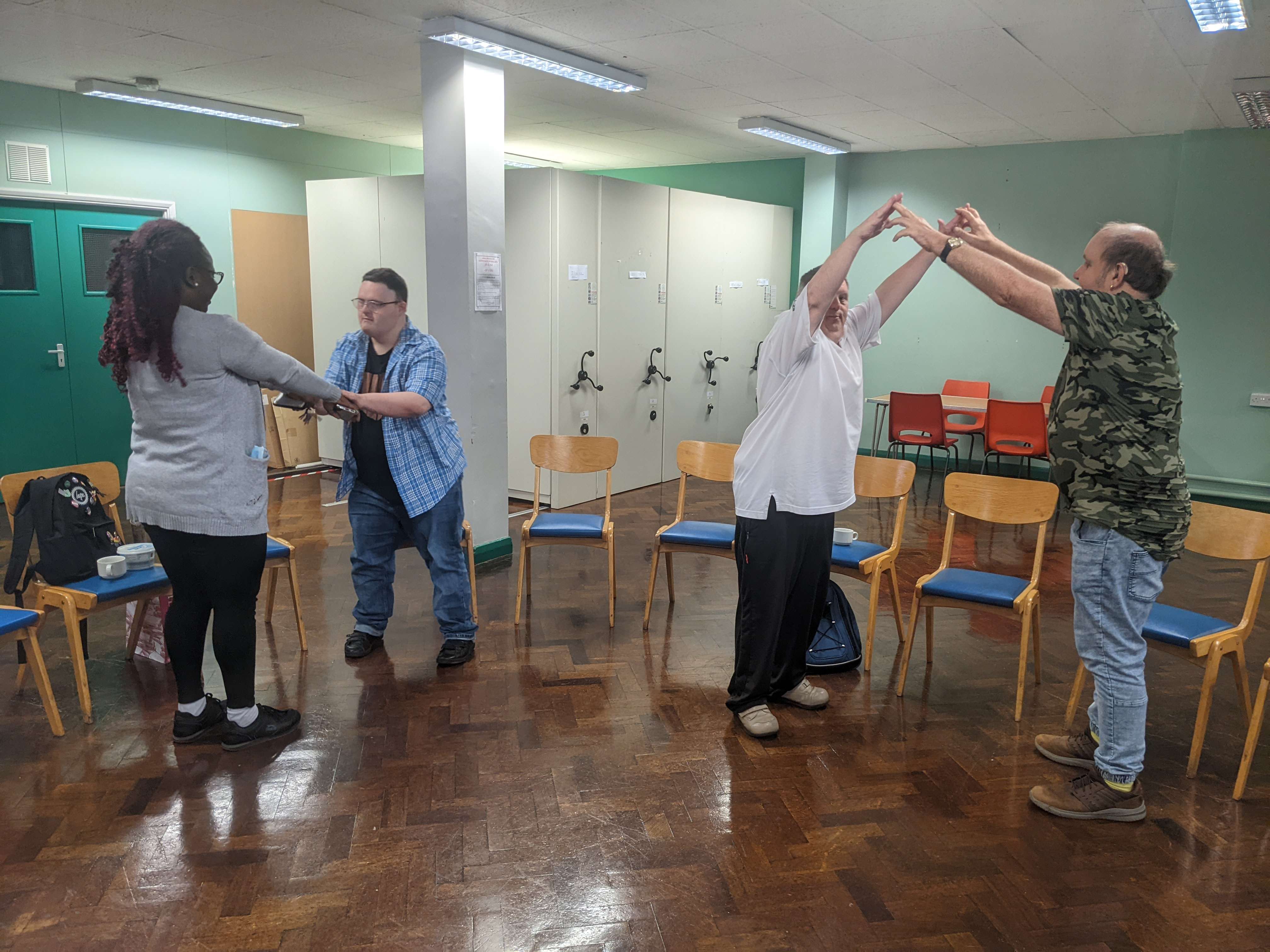 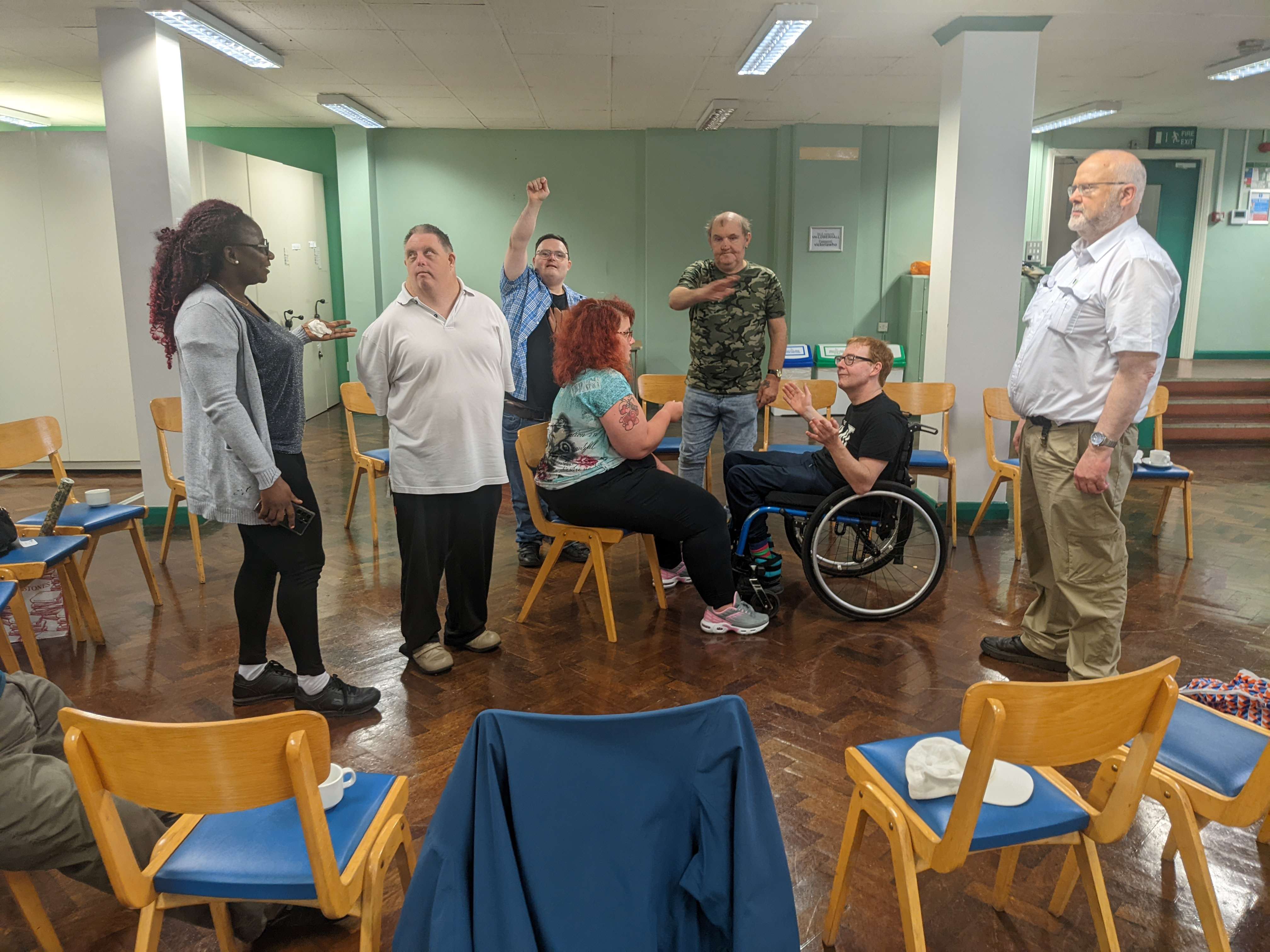 Mime Workshop
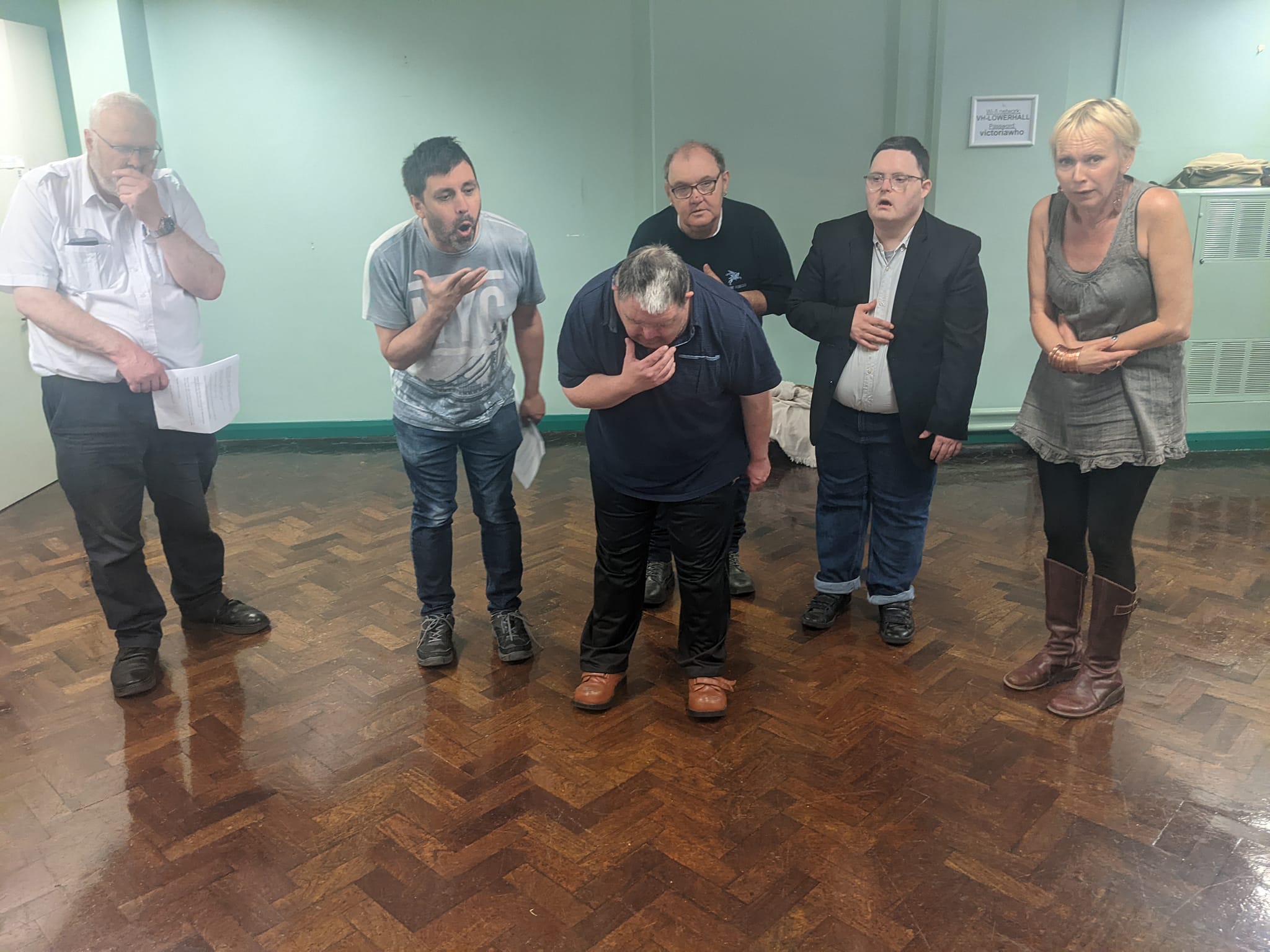 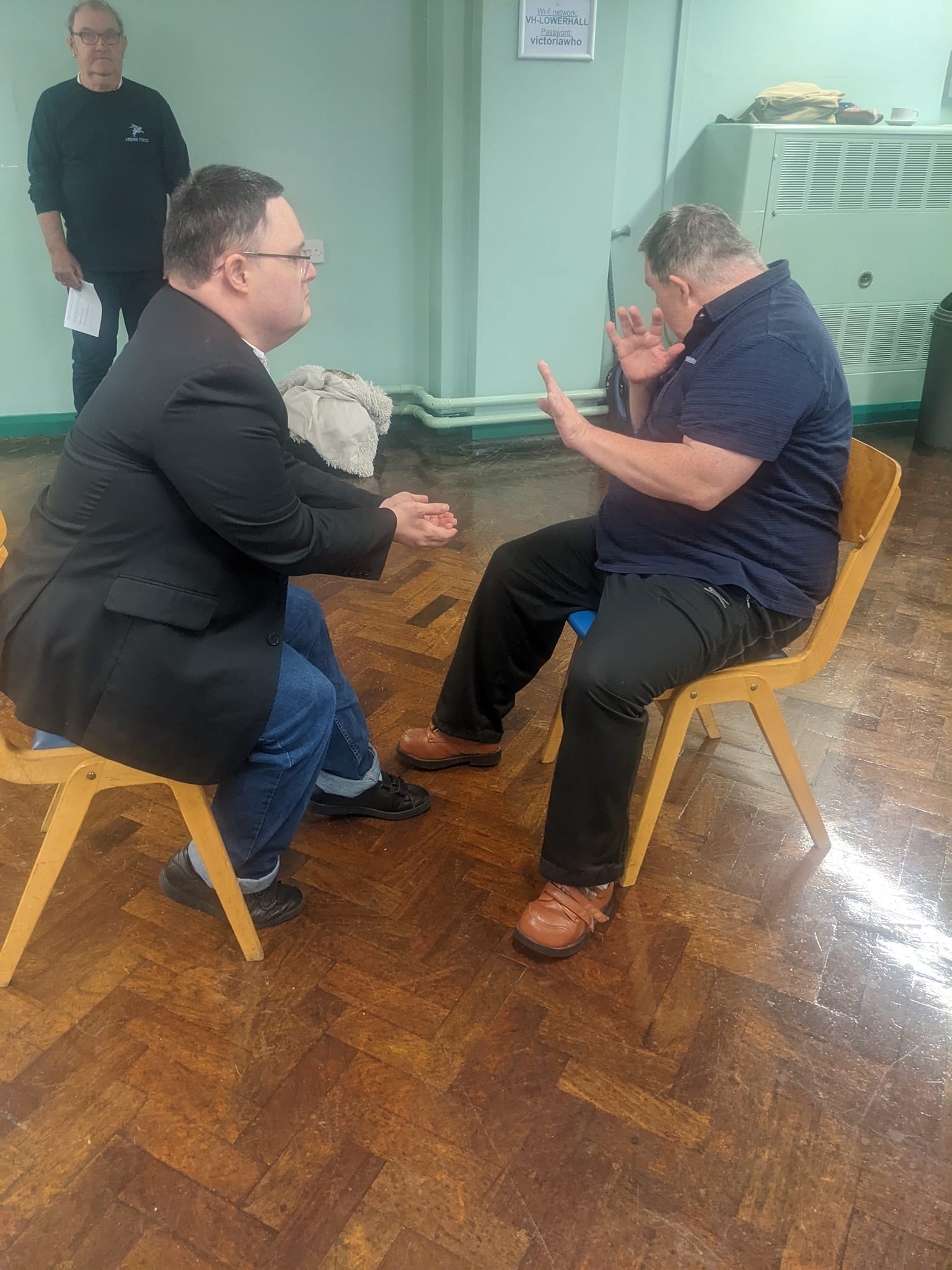 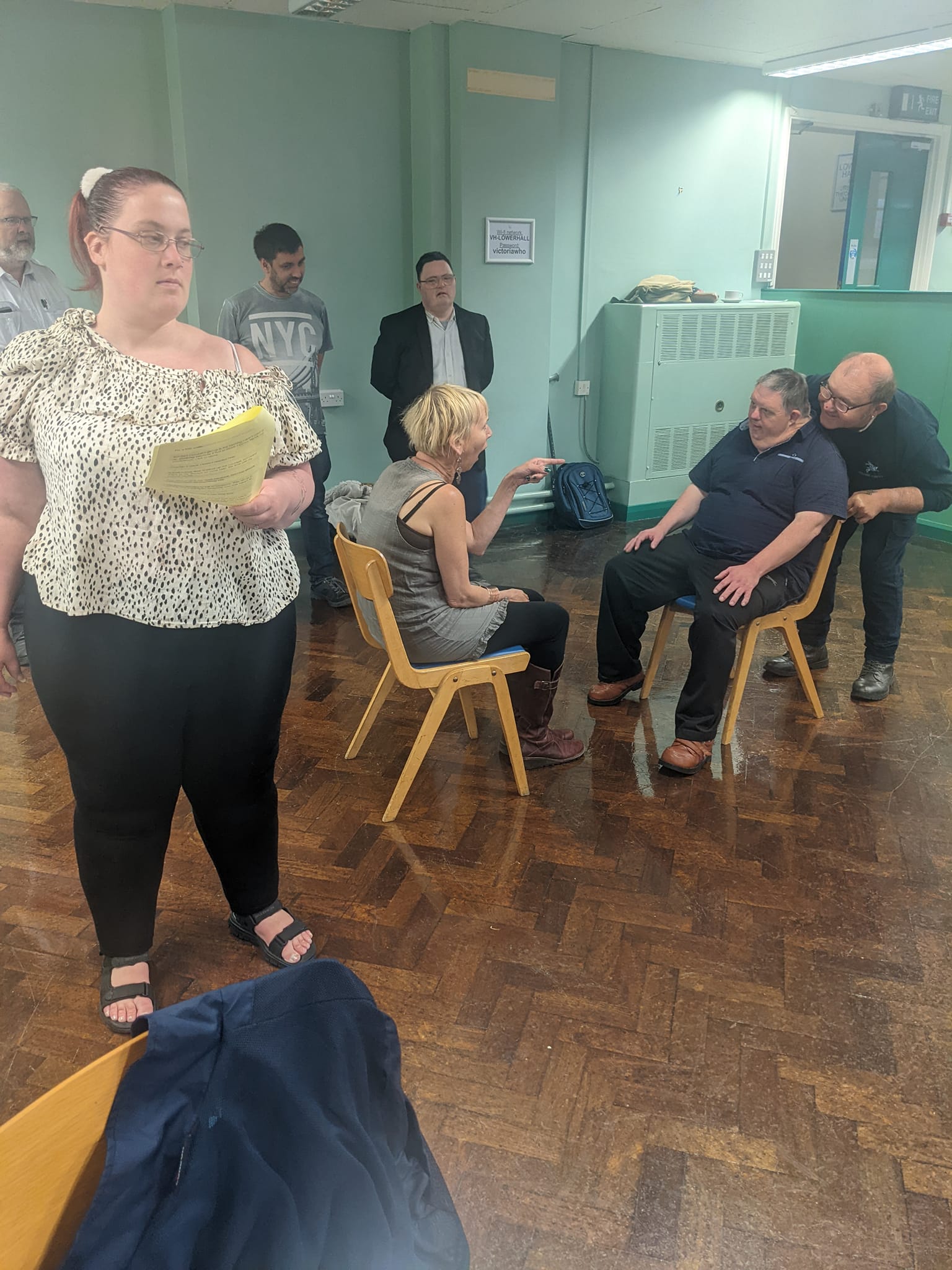 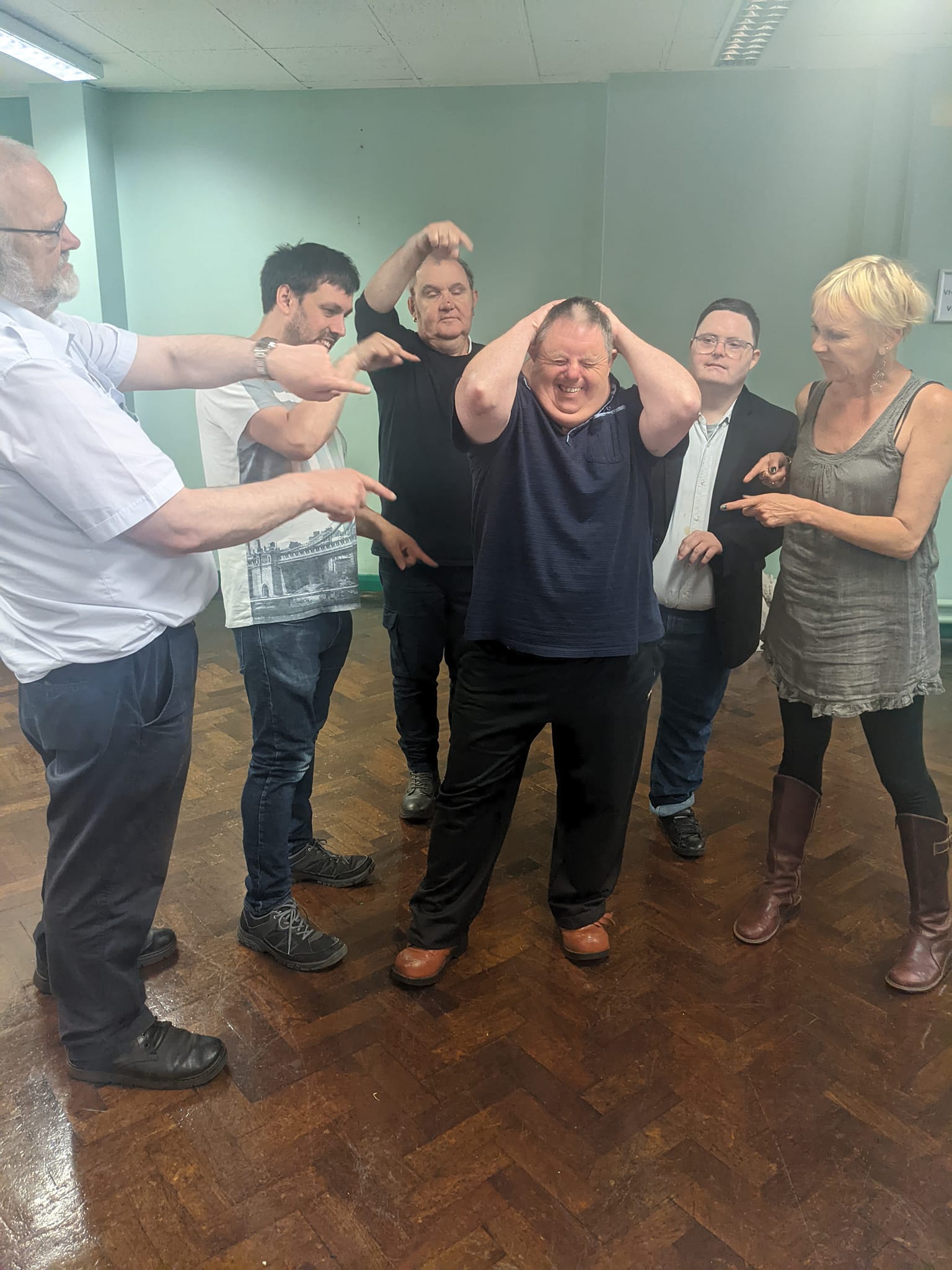 Starting work on Waiting Room Anon
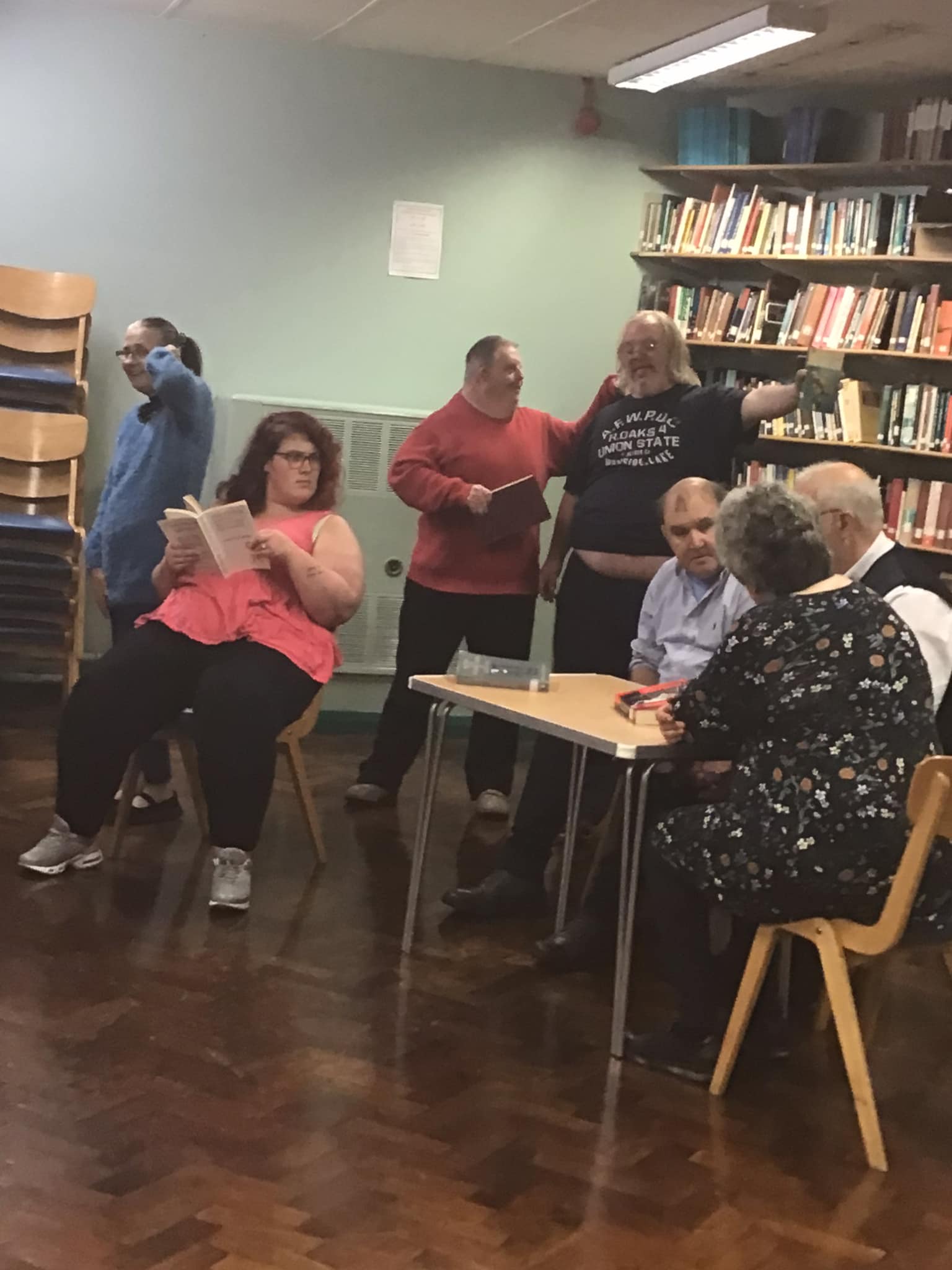 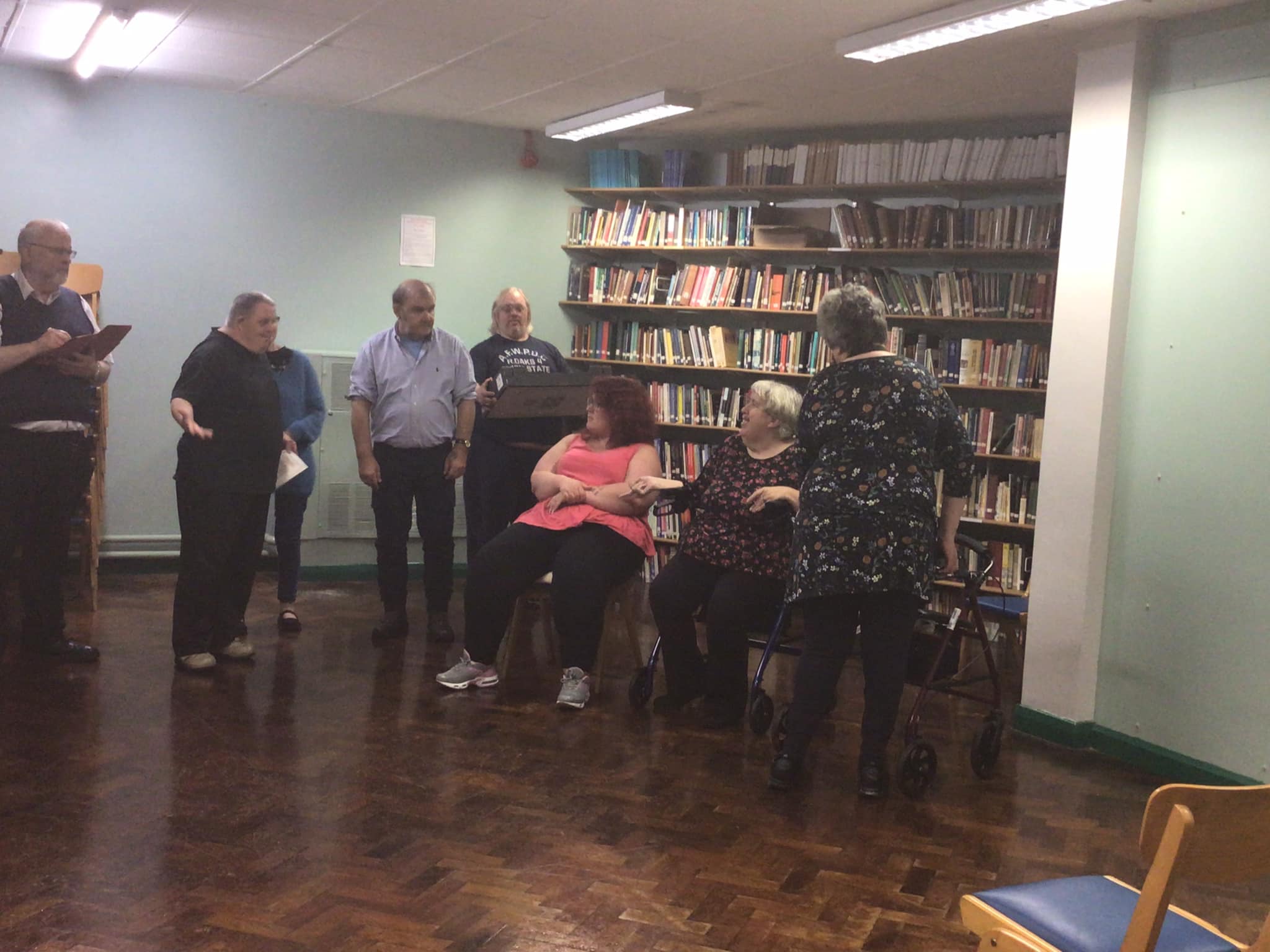 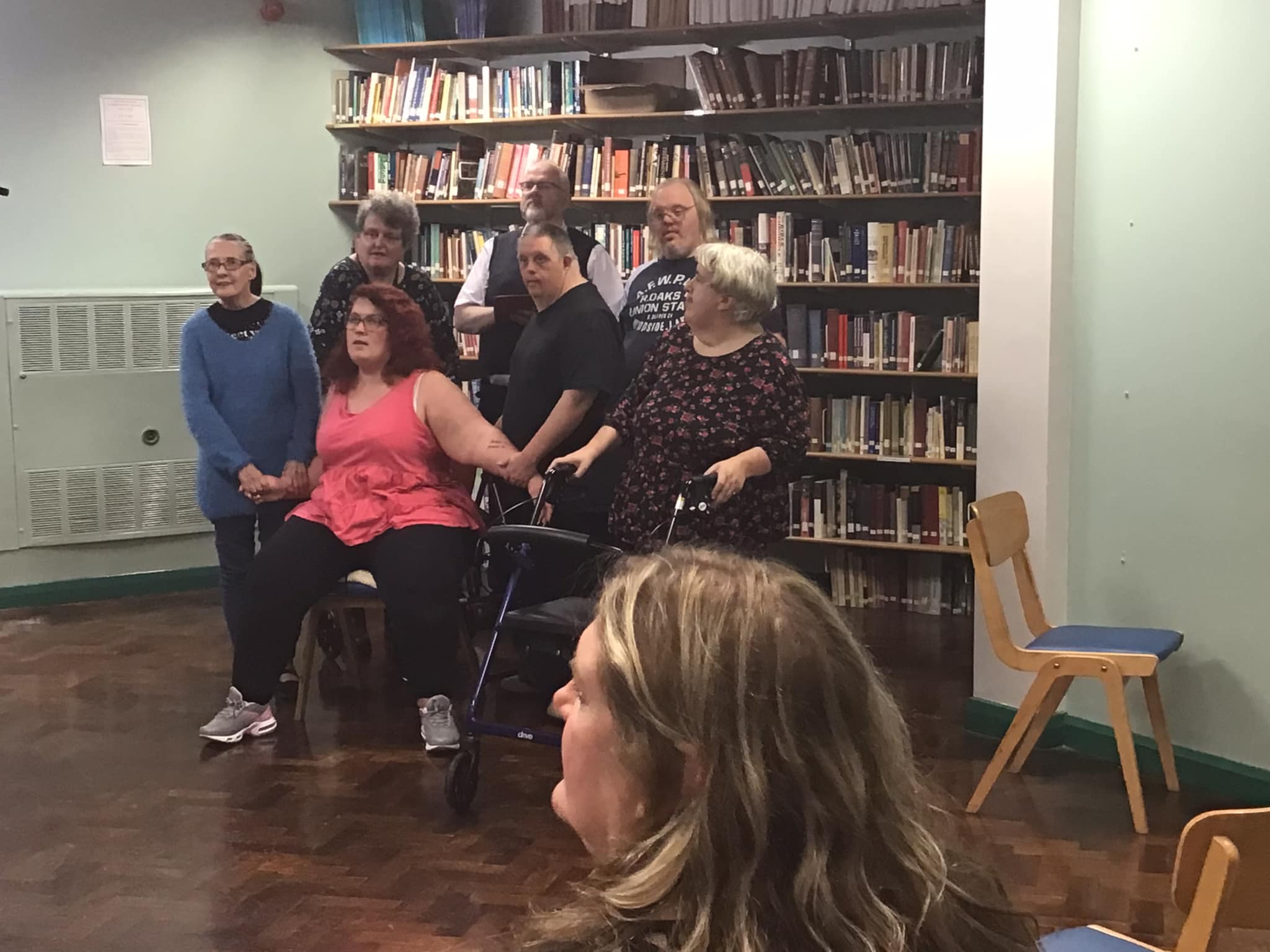 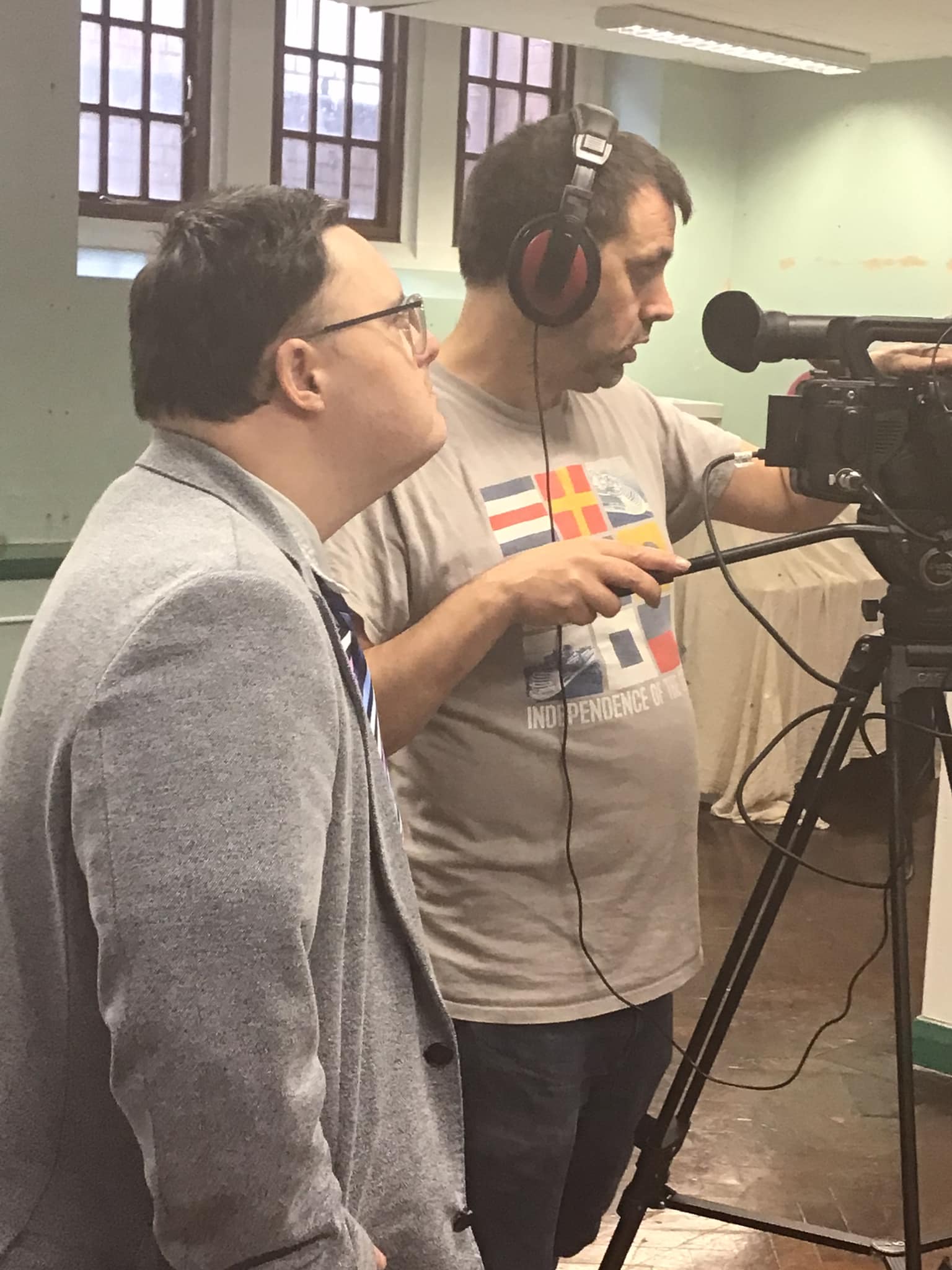 Filming for the Restraints Conference in November